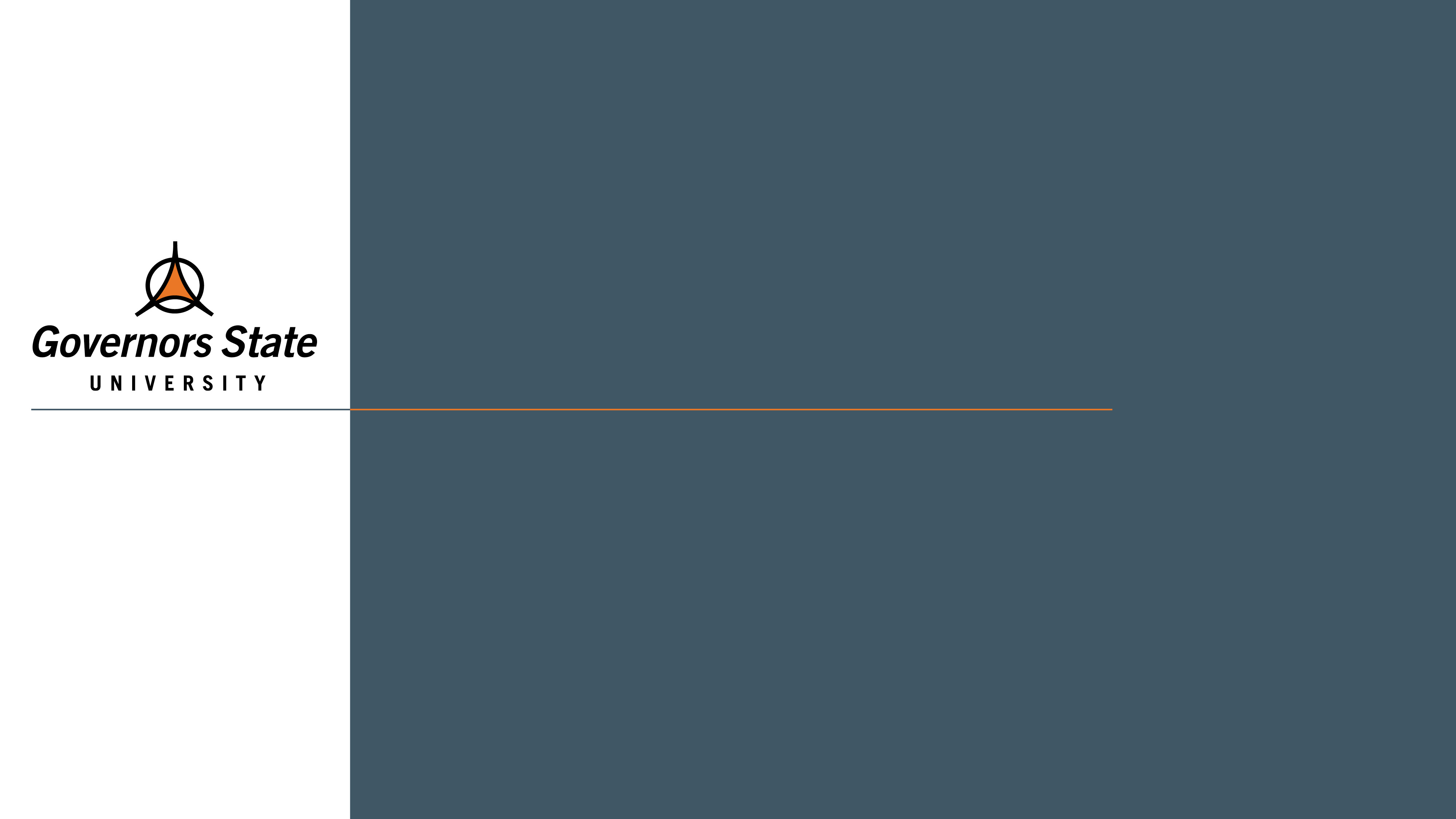 GovState
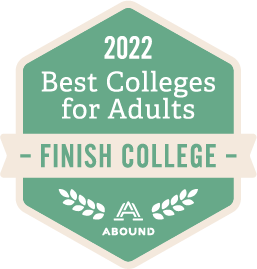 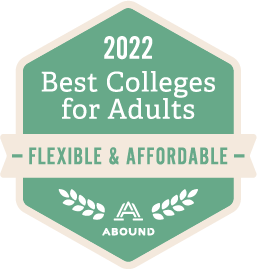 graduate
EXPERIENCE
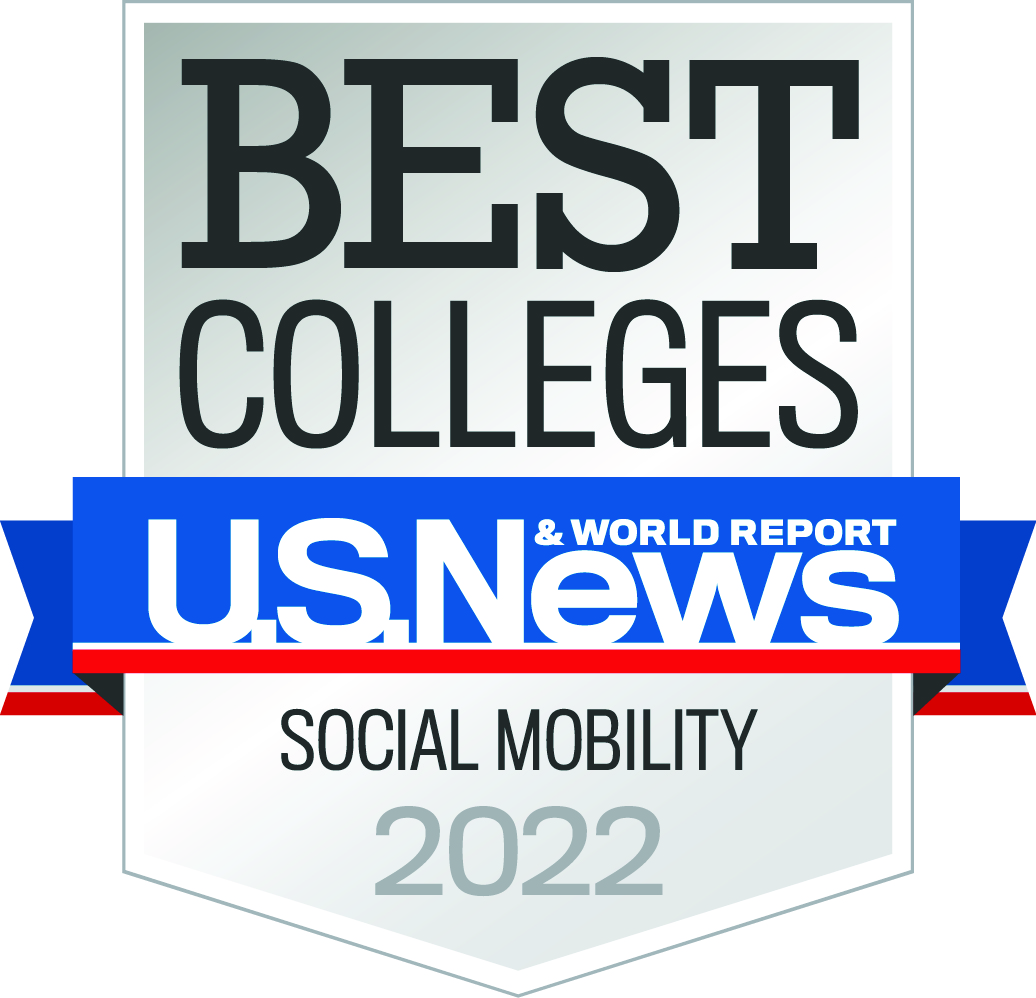 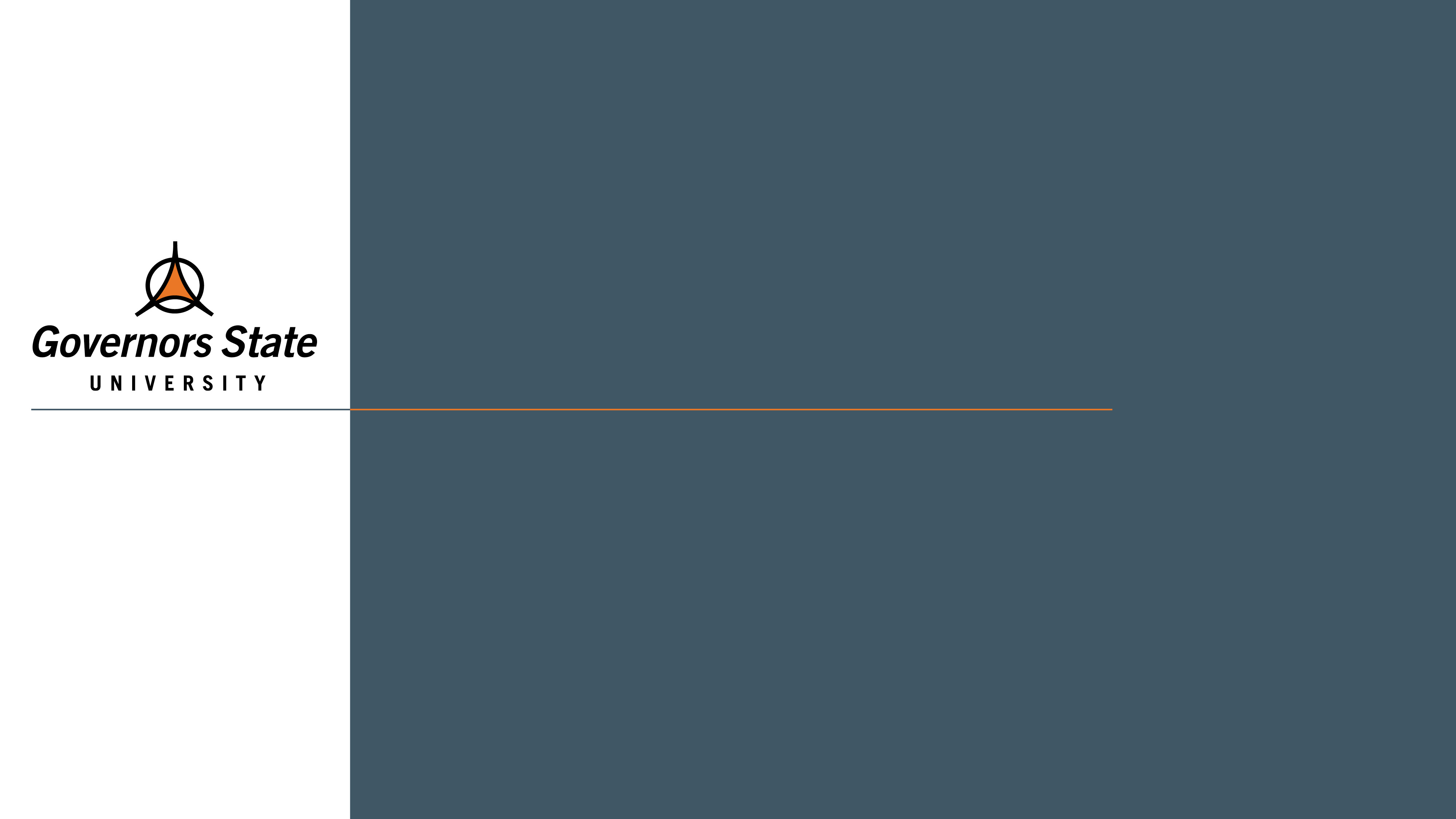 “To Grad School or Not to Grad School”
…Is It A Question?
[Speaker Notes: Intro – Overview of presentation. Why you should go to grad school, choosing the right program, why GSU. Funding at the end as well]
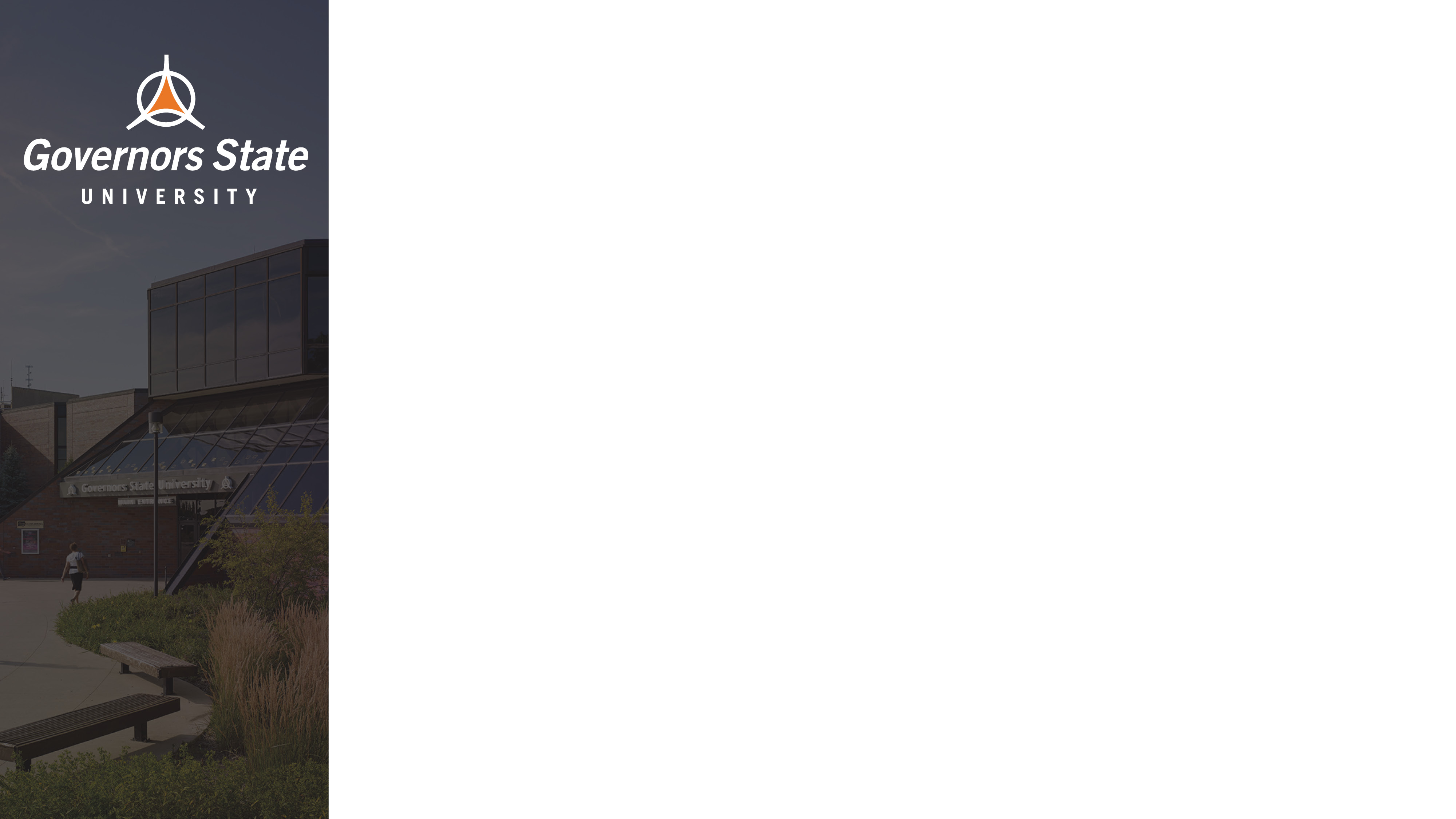 Opens Doors to a New Career
Careers require/prefer a Master’s Degree

- Psychologist
- Education Administrator
- Mental Health Counselor
- Political Scientist 
- Occupational Therapist

Careers that require/prefer a Doctoral Degree

- Physical Therapist
- School Superintendent
- College Professor
[Speaker Notes: Some reasons why people decide to attend grad school. Career advancement/change. Career goal requires an advanced degree]
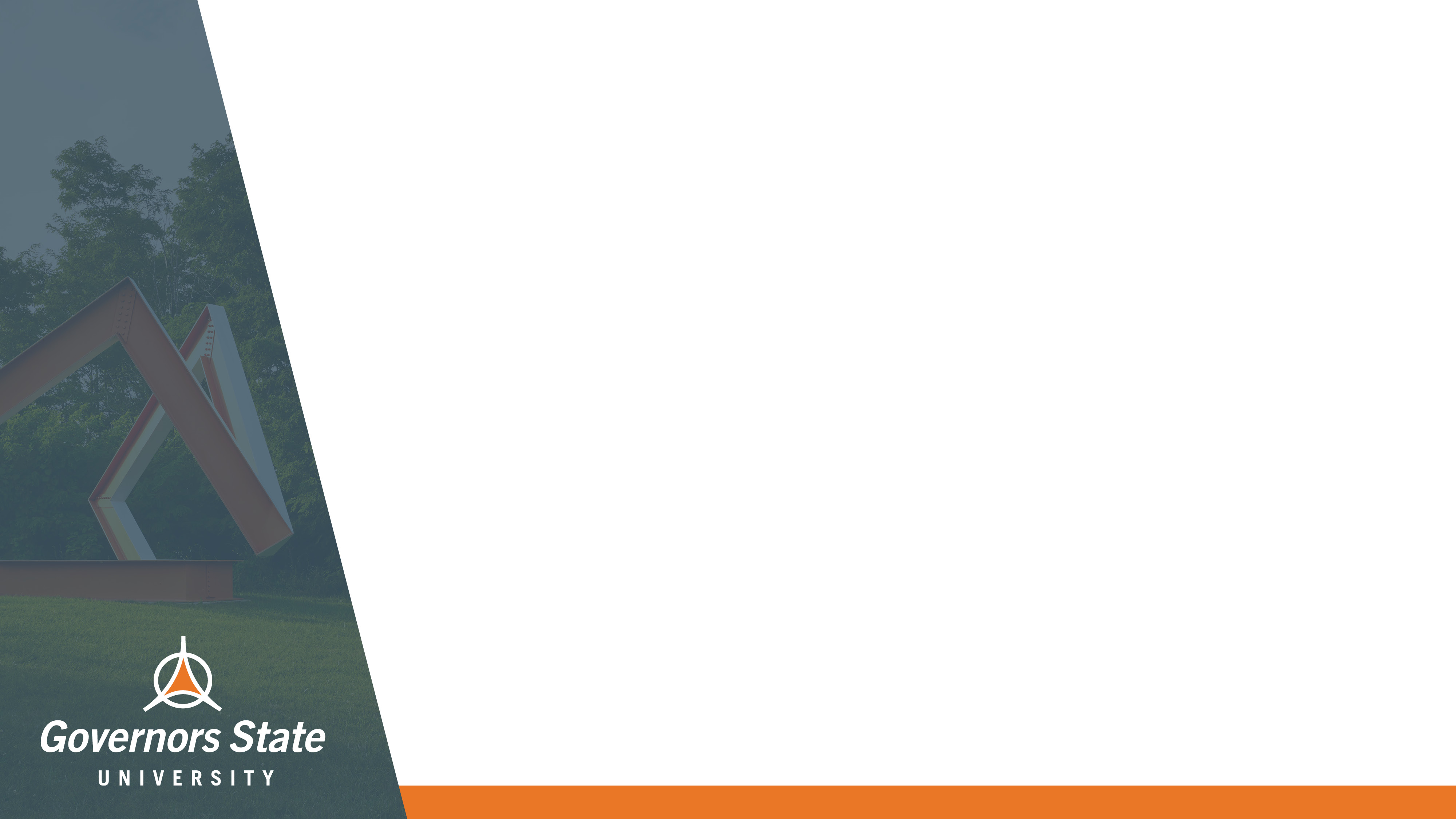 GovState Quick Facts
- Founded in 1969

   - 1818 Graduate Students Enrolled

      - 17-1 Student-Faculty Ratio

         - 49,000 alumni

               - 52 Graduate programs
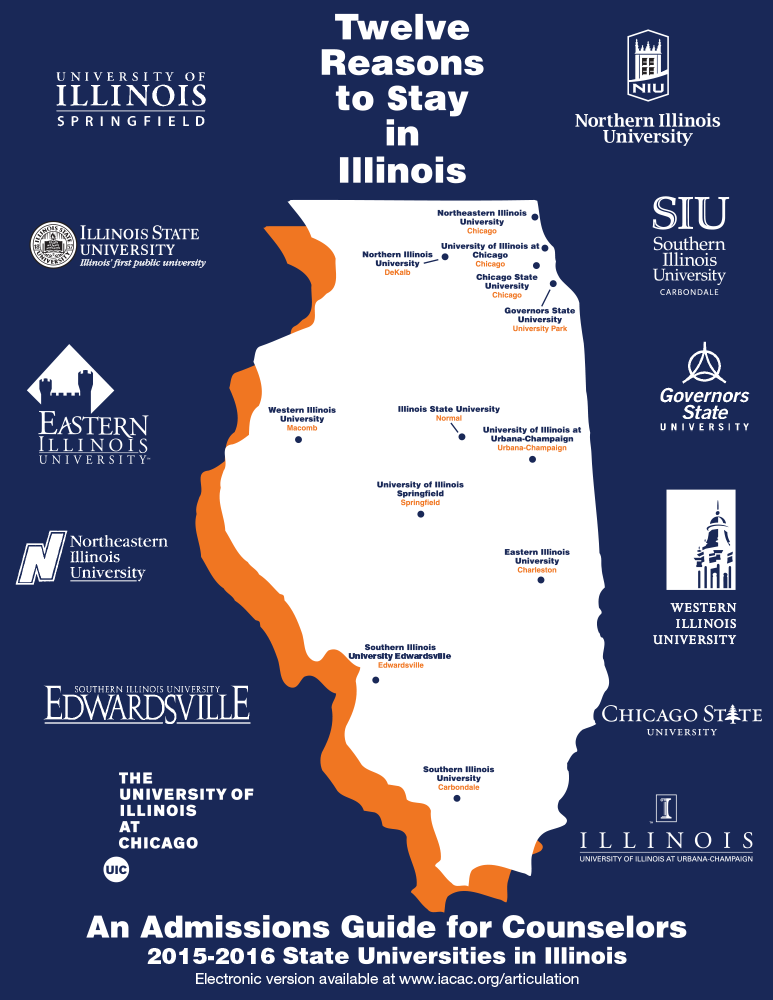 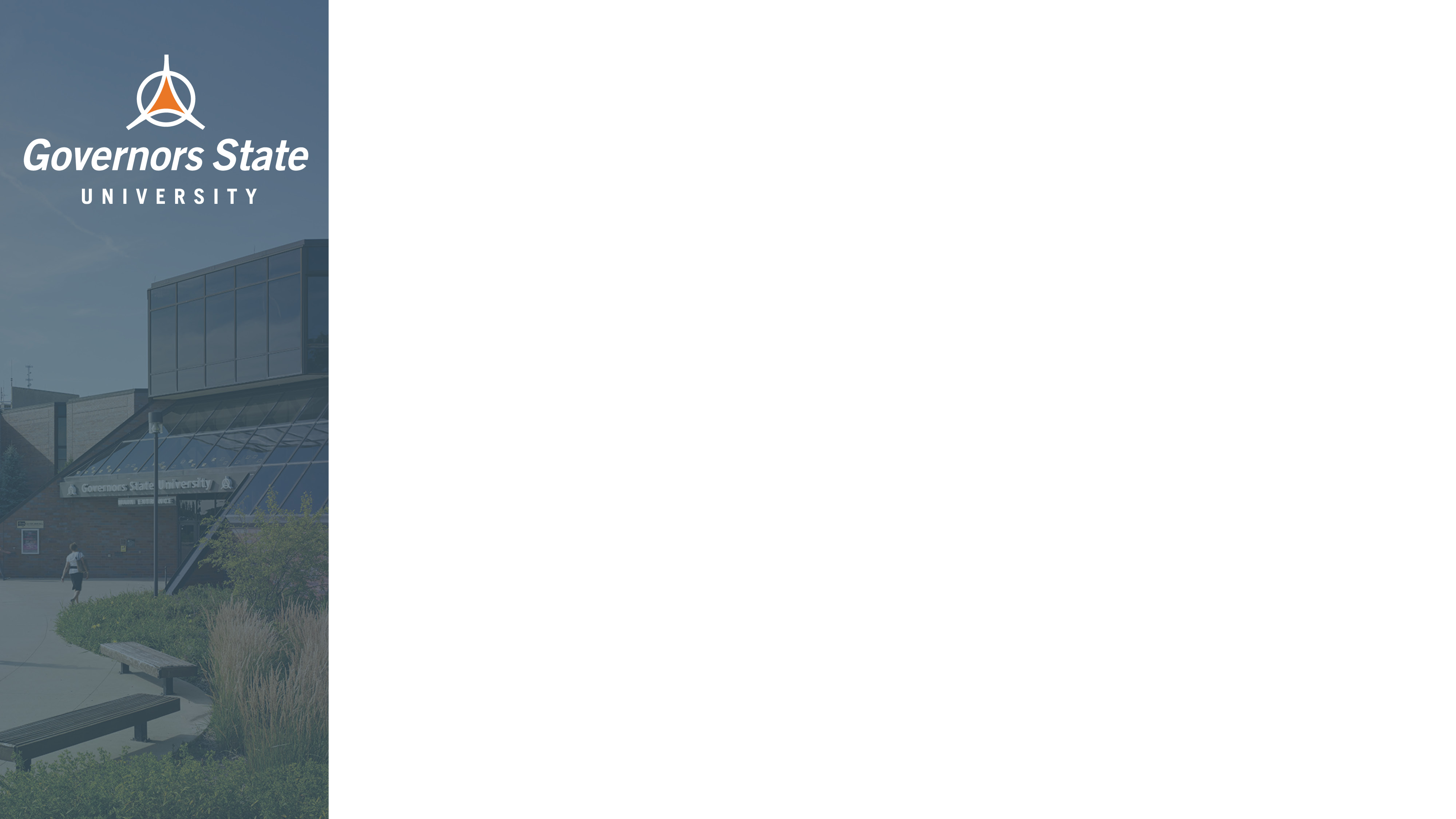 Increase Earning Potential
-Individuals with a Master’s Degree have an average starting salary of $81,848.



-Individuals with a Doctoral Degree have an average starting salary of $99,268.
*Bureau of Labor Statistics, 2021
[Speaker Notes: Shows the financial advantage of getting a graduate degree]
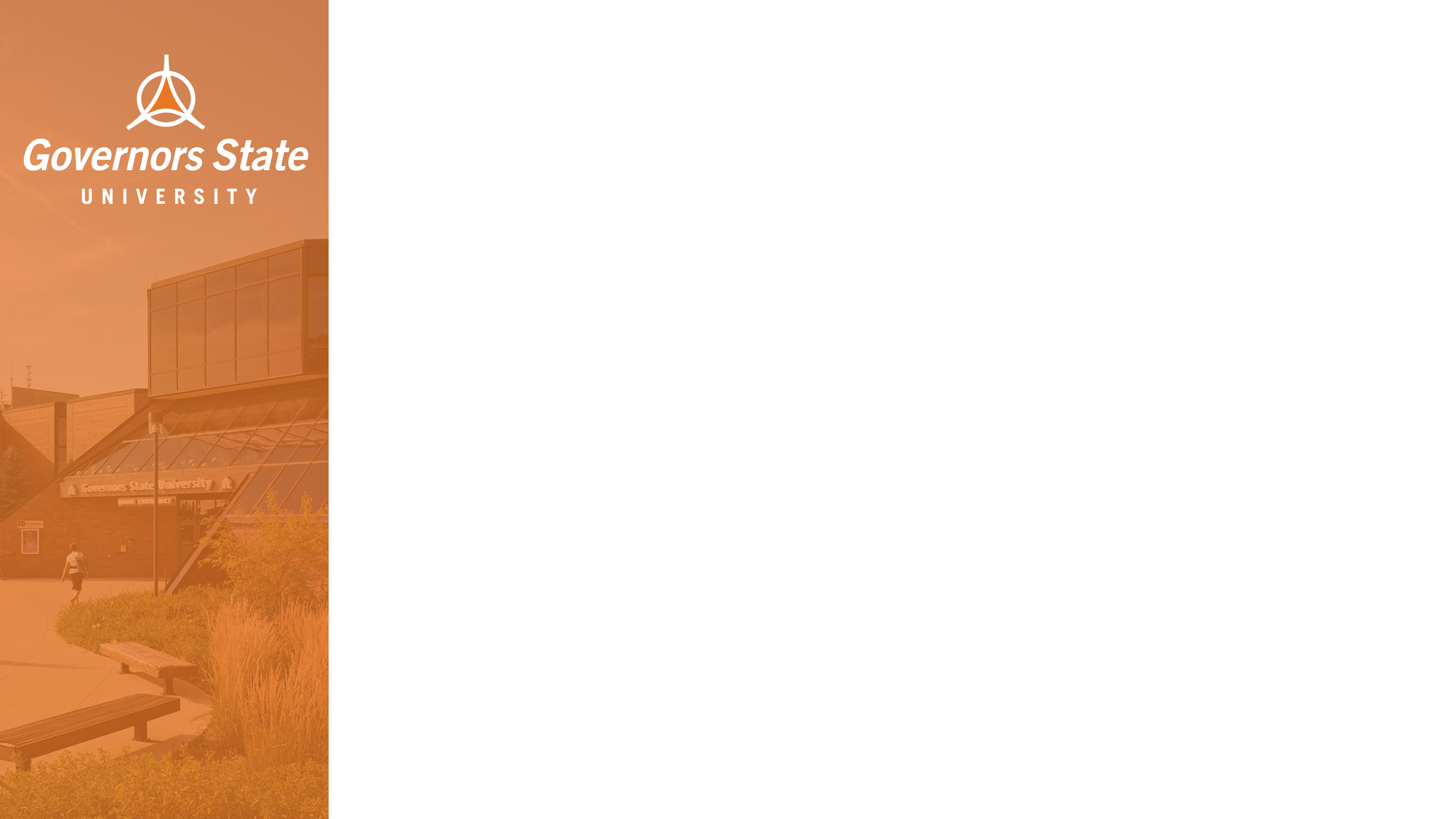 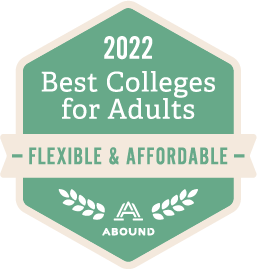 Why GovState?
Affordable Tuition
The average cost of tuition for a public university in Illinois is $10,177.00 compared to $8244.00 at GSU – saving you 18.9%*

Award Winning Faculty
Our faculty come from some of the world’s leading universities including Northwestern University, NYU, McGill, and the University of Chicago.

From Professor Fraud to Emmy-Award winners the GSU faculty are leaders in their fields.
Flexible Delivery Formats
Find classes that fit around your busy schedule.
[Speaker Notes: GSU is one of the most affordable universities in the state. Great faculty and staff. Bill Kressie (Professor Fraud) multiple Emmy winners (Yvette Brown and Tony Labriola)]
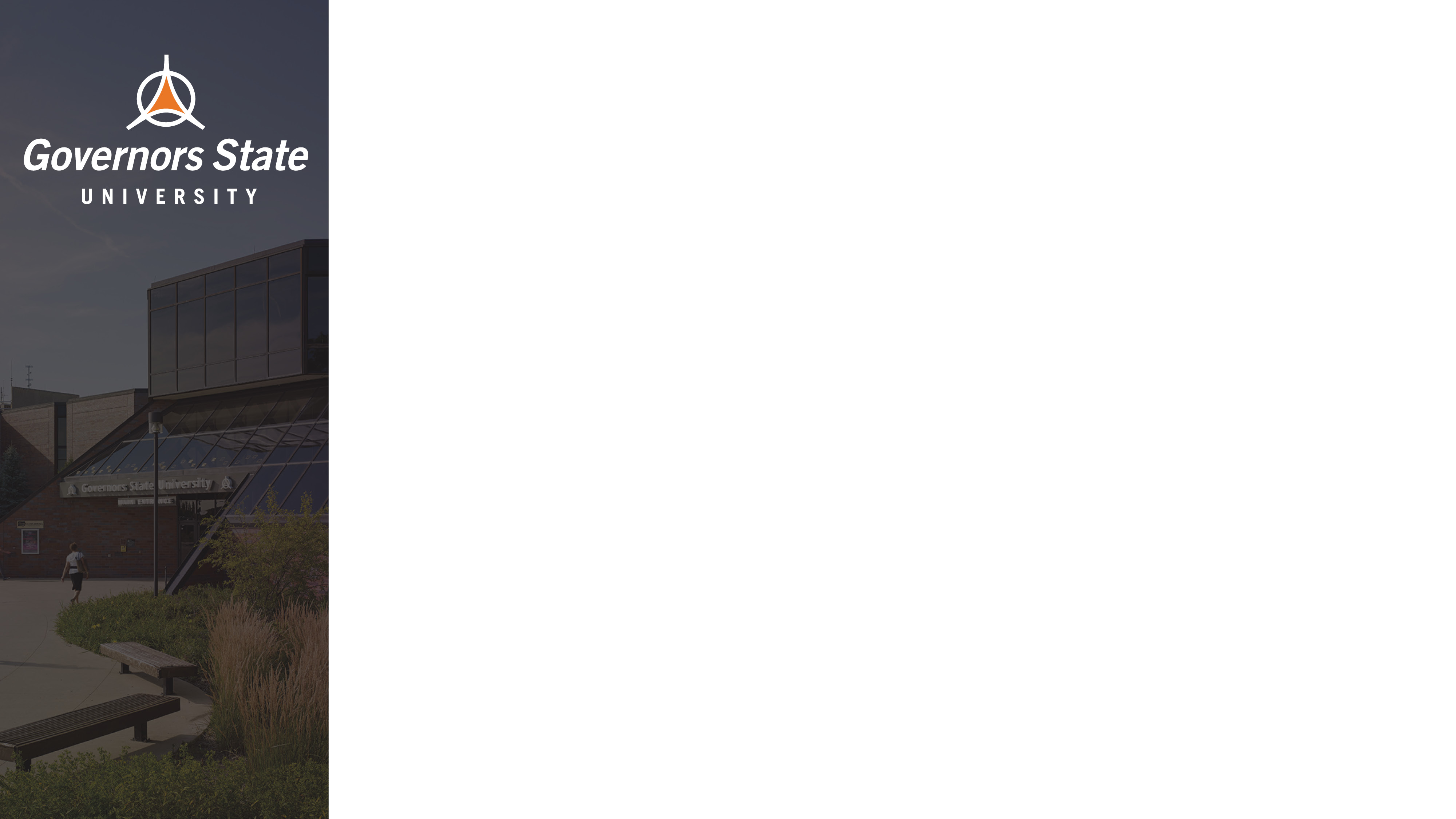 College and Programs – (Masters)
College of Arts and Sciences 

- Master of Arts English
- Master of Art in Communication, Media, and Performance
- Master of Art in Public Administration
- Master of Art in Political and Justice Studies
- Master of Art in Criminal Justice
- Master of Fine Art in Independent Film
- Master of Fine Art 
- Master of Science in Information Technology
- Master of Science in Computer Science
- Master of Science in Analytical Chemistry
- Master of Science in Environmental Biology
- Master of Science in Mathematics 
- Master of Science in Mathematics – Teacher Education
[Speaker Notes: Don’t name them all, just let them be wowed by the comprehensive list maybe highlight one or two on each slide.]
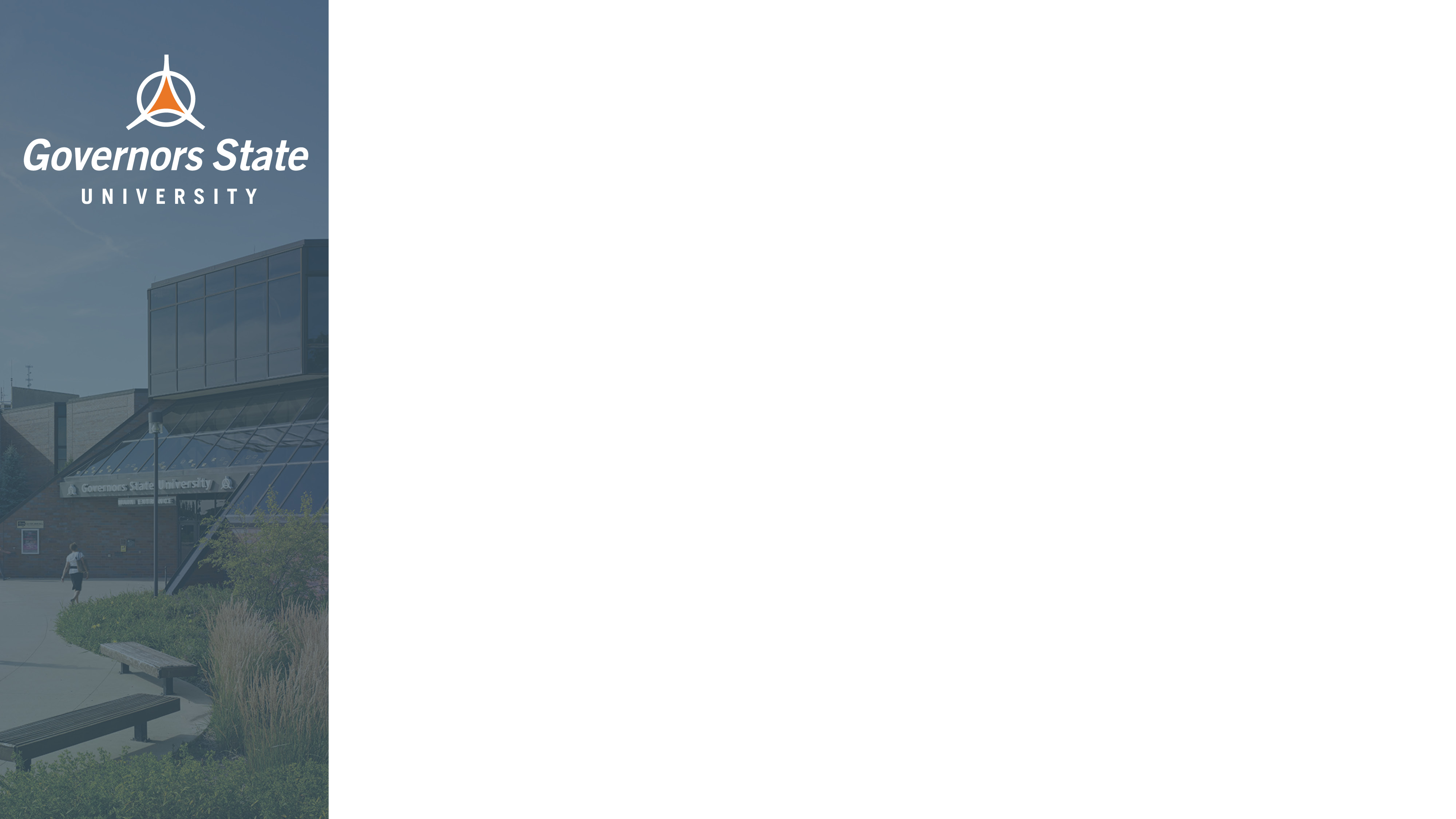 College and Programs – (Masters)
College of Business

- Master of Business Administration (In-Person and Online)
- Master of Science in Accounting
- MBA in Supply Chain Management
- Master of Science in Business Analytics
- Master of Science in Human Resource Management

College of Education

- Master of Arts in Education Administration
- Master of Arts in Special Education
- Master of Arts in Early Childhood Education	
- Master of Arts In Counseling
- Master of Arts in Psychology
- Education Specialist
[Speaker Notes: Wow!]
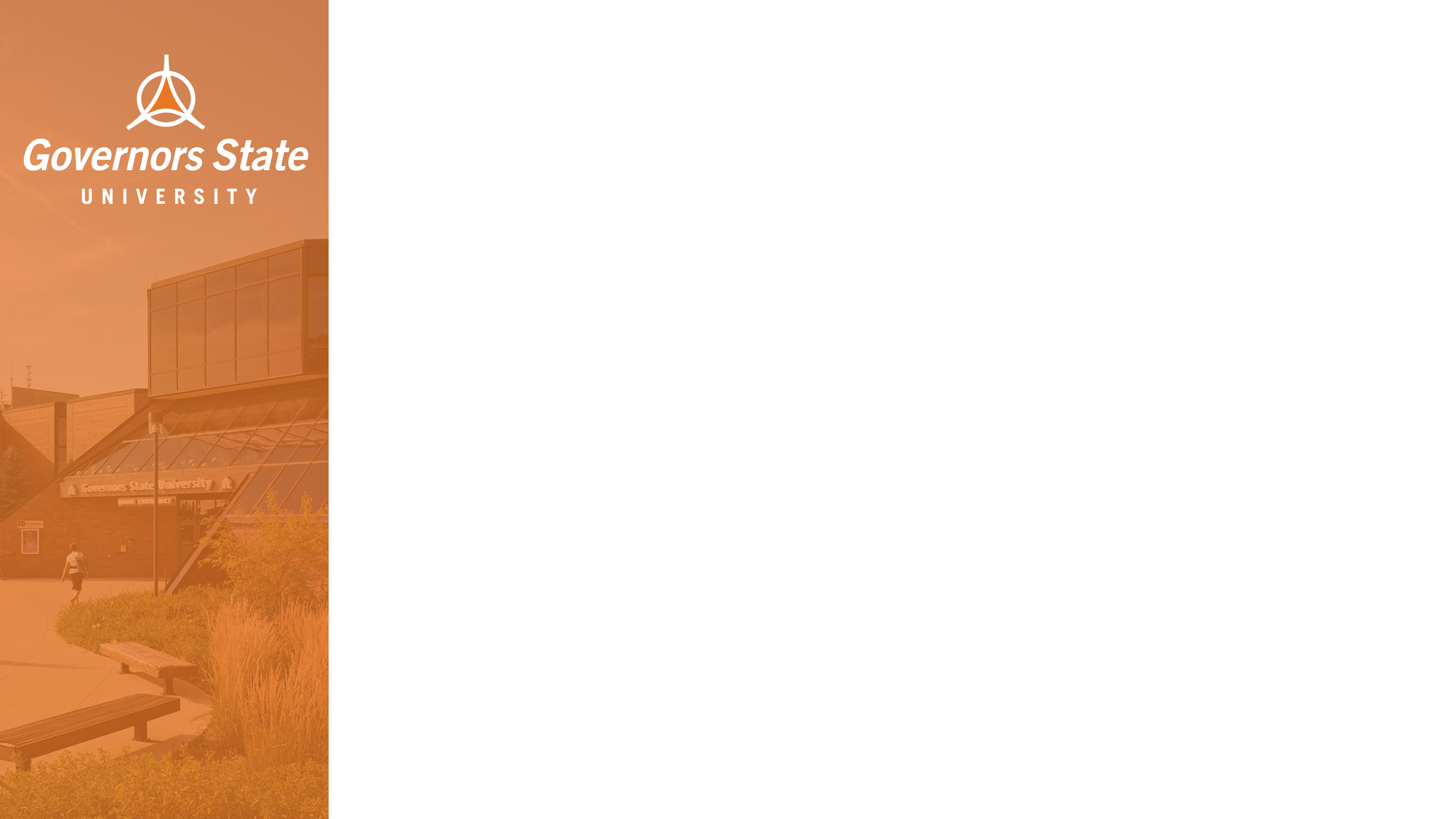 College and Programs – (Masters)
College of Health and Human Services

- Master of Health Science in Communication Disorders
- Master of Health Science in Addictions Studies
- Master of Health Administration
- Master of Science in Health Informatics
- Master of Science in Nursing
- Master of Occupational Therapy
- Master of Social Work
[Speaker Notes: Wow]
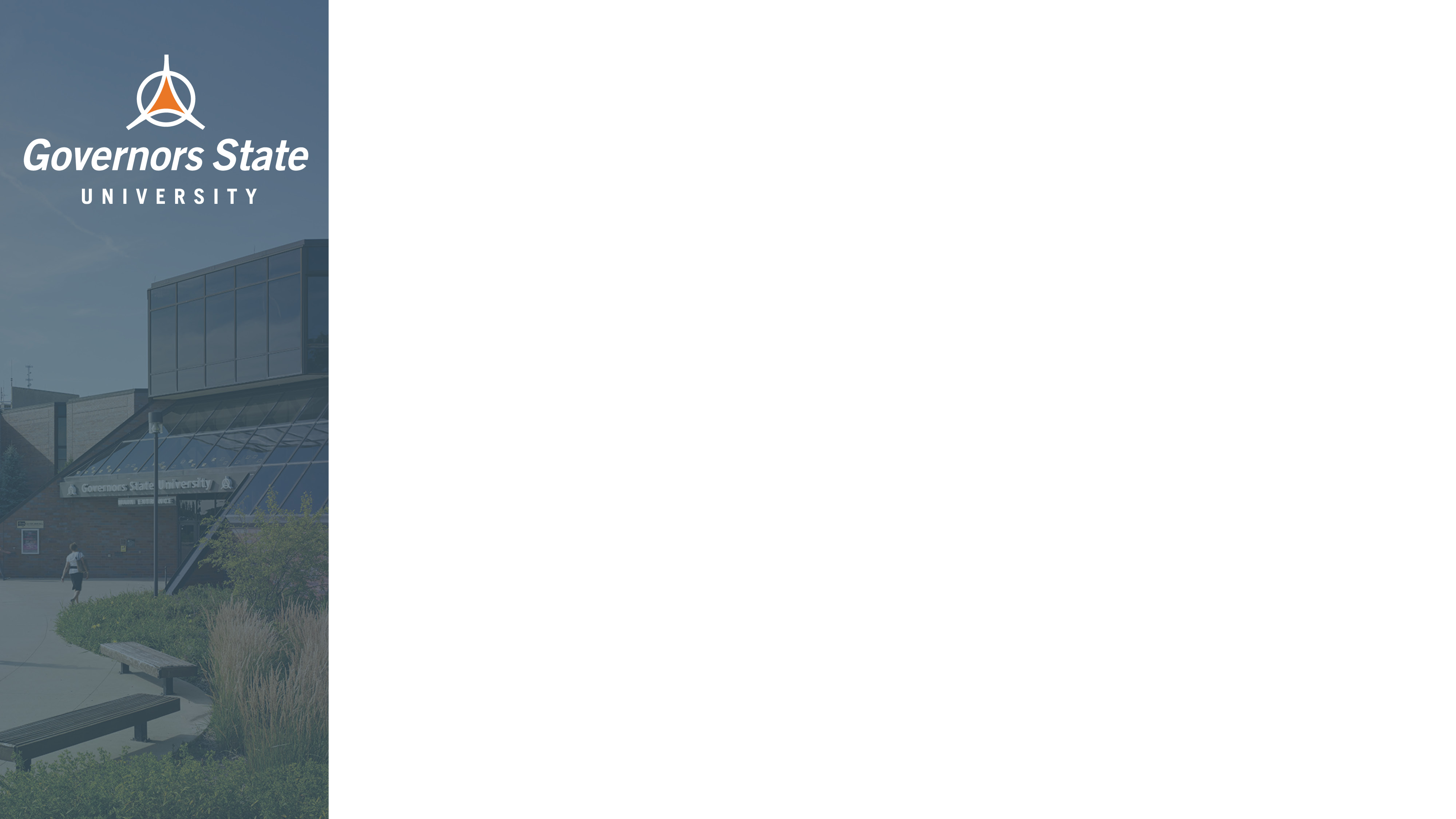 College and Programs – (Doctoral/Certificates)
Doctoral Programs

- Doctor of Education (EdD) in Interdisciplinary Leadership
- Doctor of Philosophy (PhD) in Counseling and Supervision
- Doctor of Physical Therapy (DPT)

Certificates

- Bilingual/Bicultural Education
- Online Teaching
- Biology/Chemistry/English/Math Social Studies Education
- Early Childhood Education
- Data Analytics
- Digital Forensics
- Family Nurse Practitioner
[Speaker Notes: Wow]
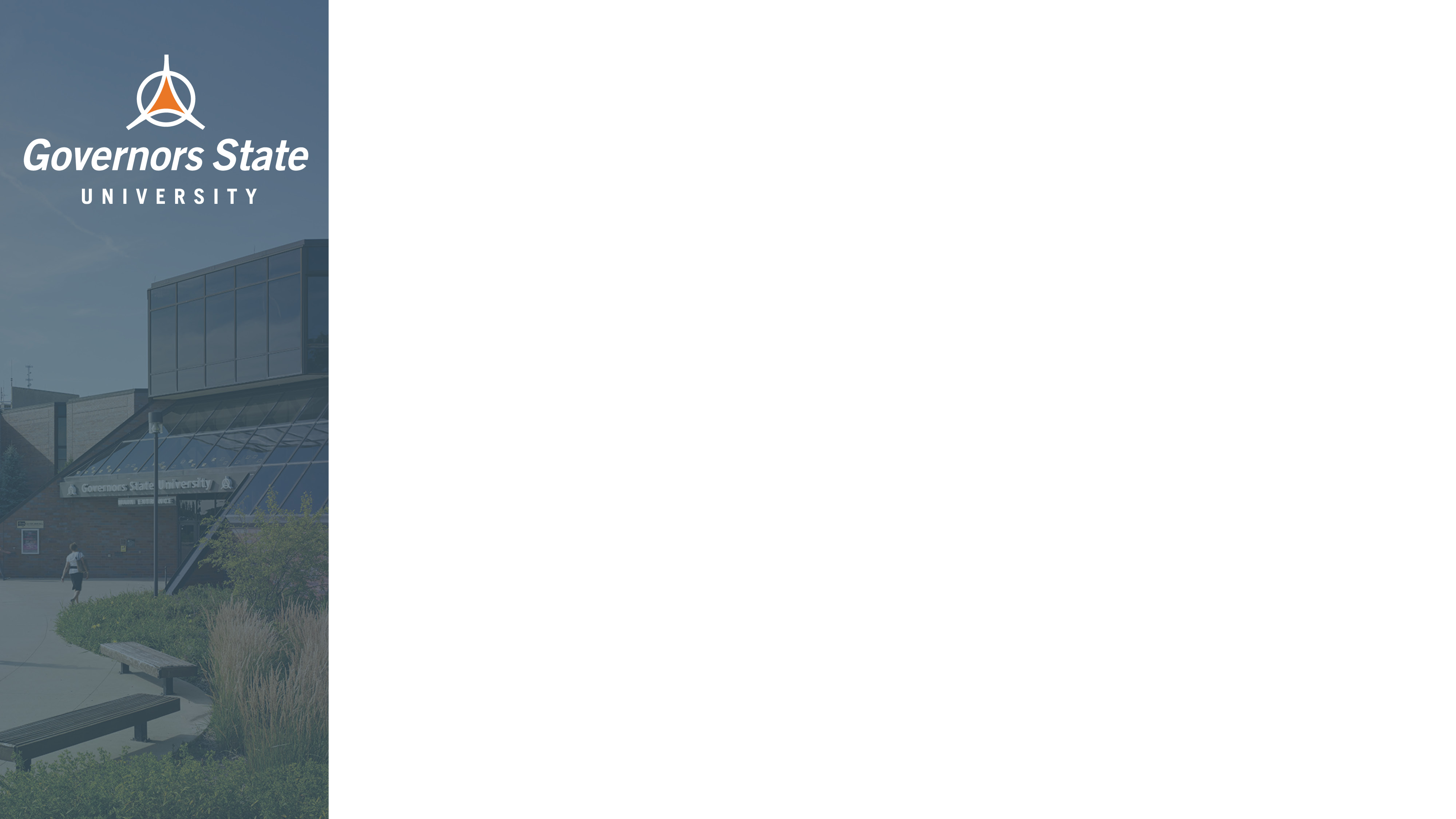 Campus Life for Grad Students
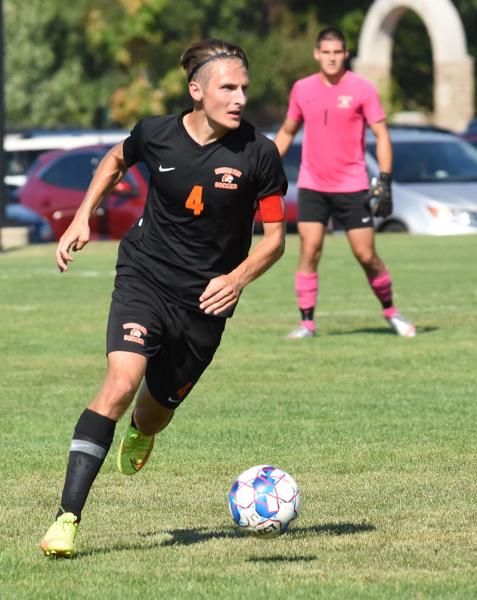 Take in a game.


See a show.



Take a walk through nationally recognized sculpture park.

From sporting events to a theater production there is something for everyone at GSU.
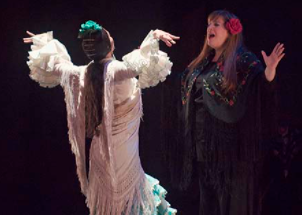 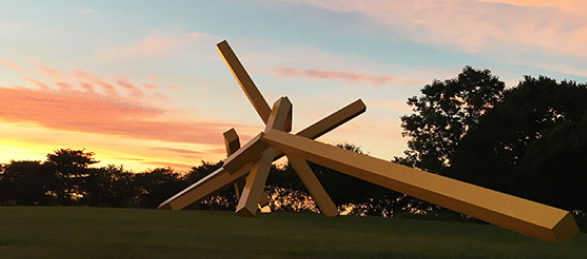 [Speaker Notes: Talk about athletics, the CPA, the Nate]
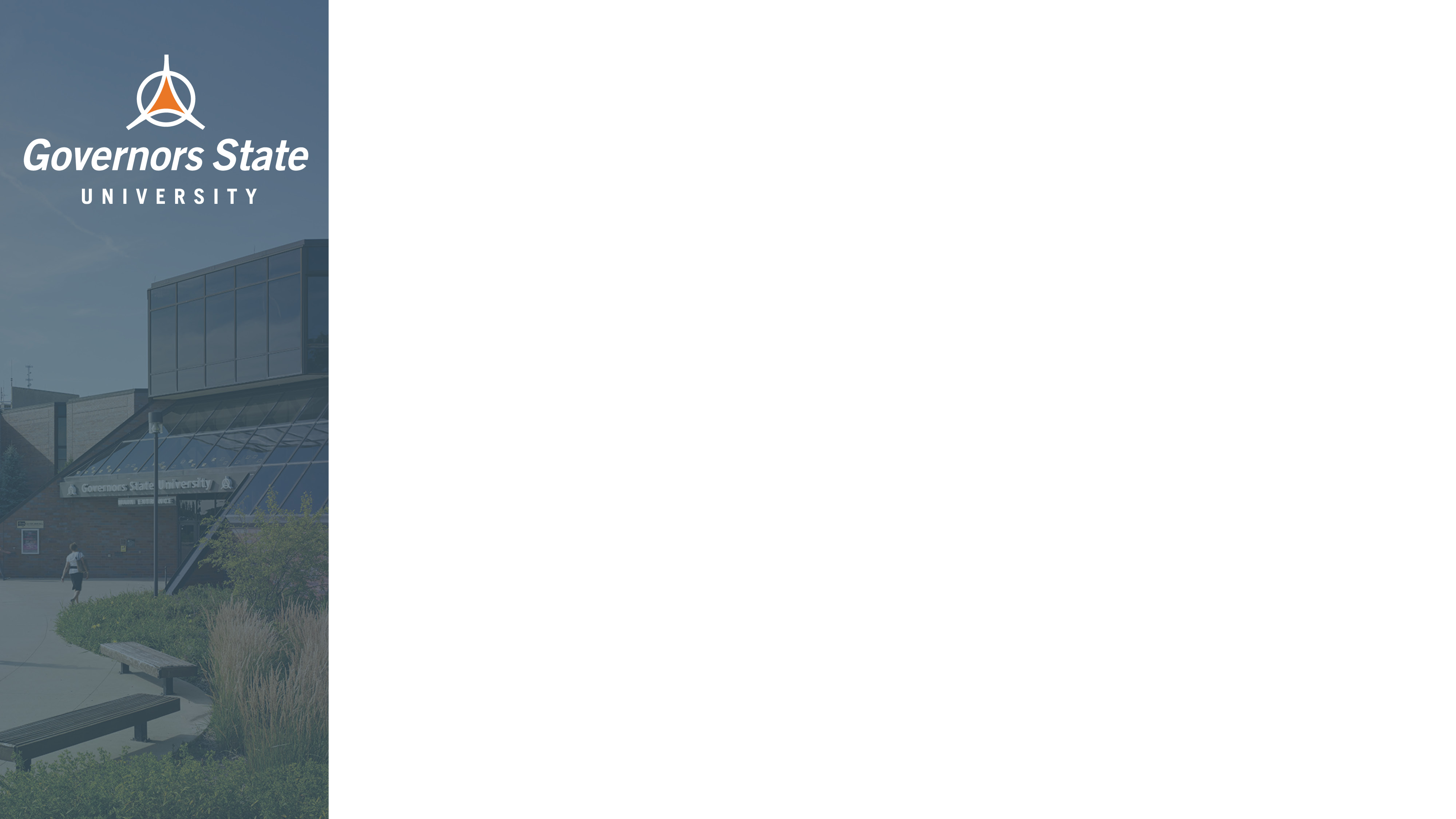 Clubs and Student Organizations
Social Organizations

ArtForum – A Student community sharing an appreciation for contemporary art
ALAS – Association of Latin American Students
BSU – Black Student Union
ICO – International Culture Organization
Jaguars Gaming Club – Social and competitive gaming opportunities
Pheonix Newspaper – Student run newspaper
Reconstructed – A creative outlet for student to publish works.

Academic/Programatic Organizations

Accounting, Finance and Economics Club
American Advertising Federation
GSU Psychology Club
International Business Club
Social Work Student Club
[Speaker Notes: Something for everyone from programmatic clubs and orgs to profession based, to social, there is an org for everyone.]
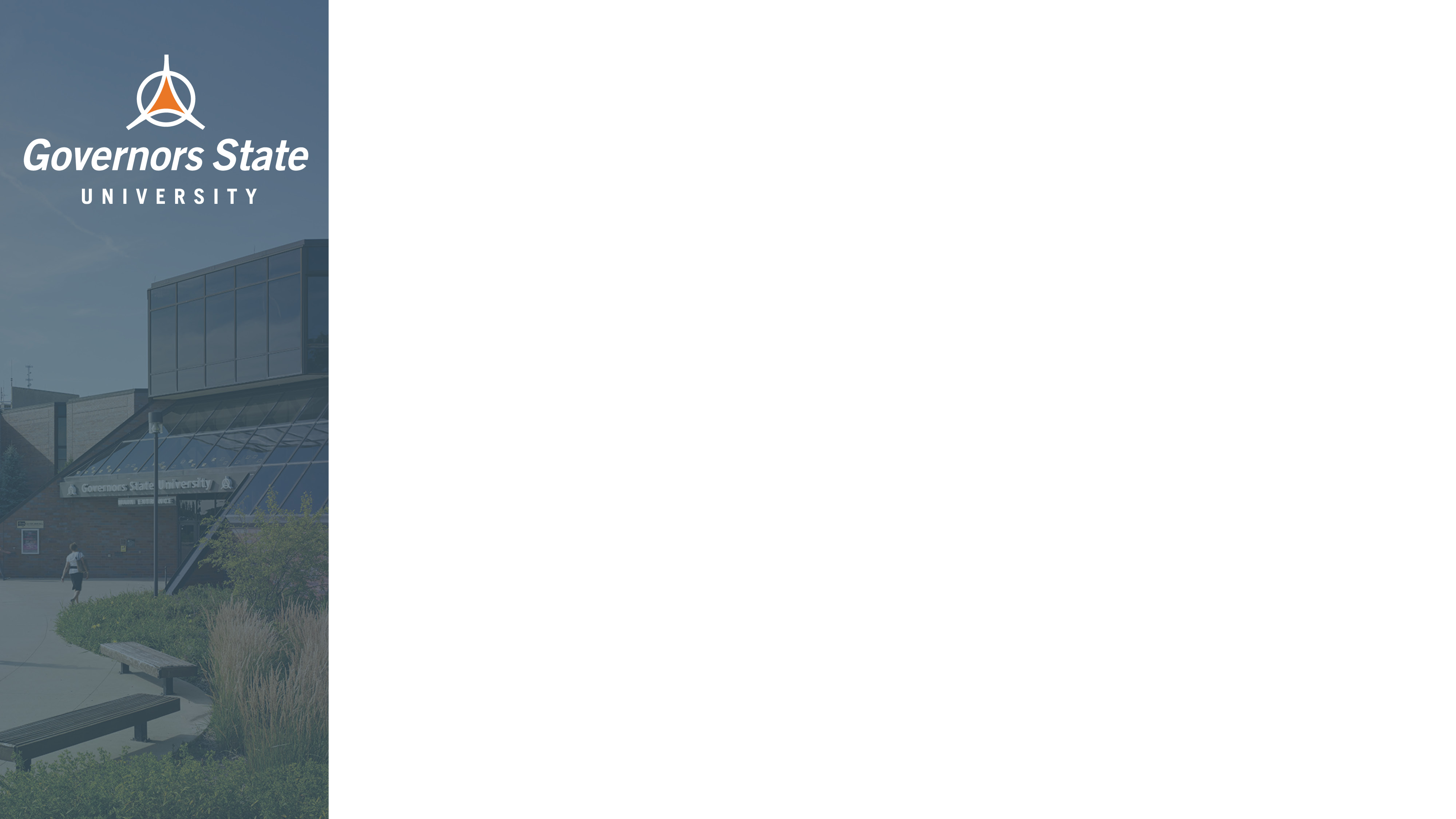 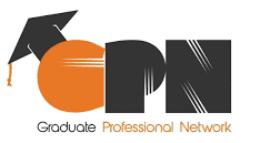 Mission:

The GSU-GPN represents and supports the interests of the University’s graduate student community by supporting scholarly activities and providing opportunities for professional development. The GPN serves as a liaison between the graduate student body and the administration to encourage communication and cooperation.

Activities:

Monthly Networking Events

Professional Development Workshops

Recreational Athletics
[Speaker Notes: Every grad student is a mentor. We work with departments to host a variety of events and to build a community among the graduate student population.]
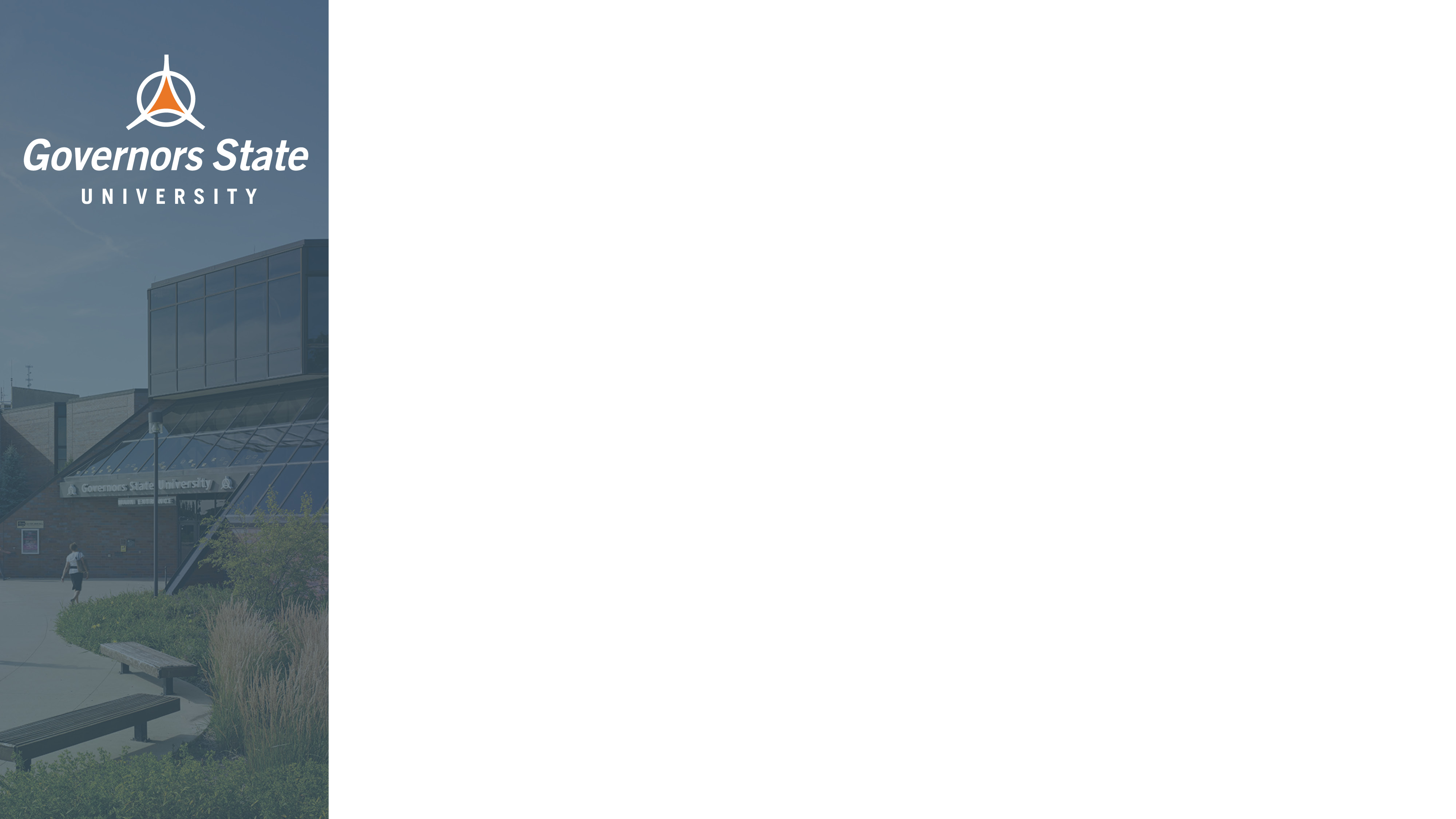 Ways to Connect
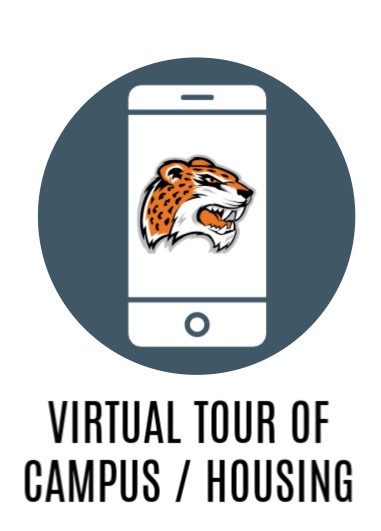 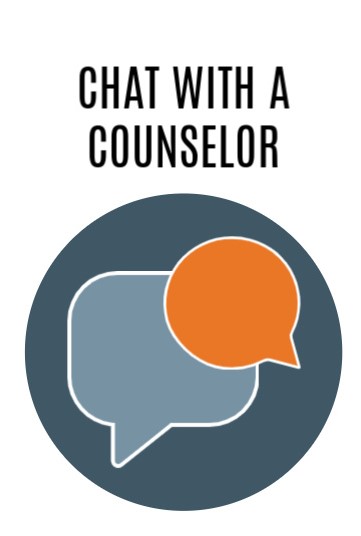 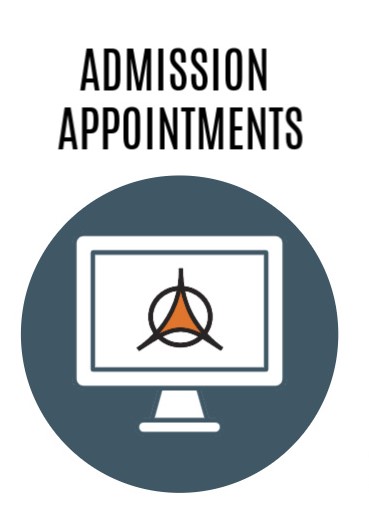 Direct Link: www.govst.edu/admissions/
Spanish Language Virtual Appointments Available
[Speaker Notes: In person Tours are also available]
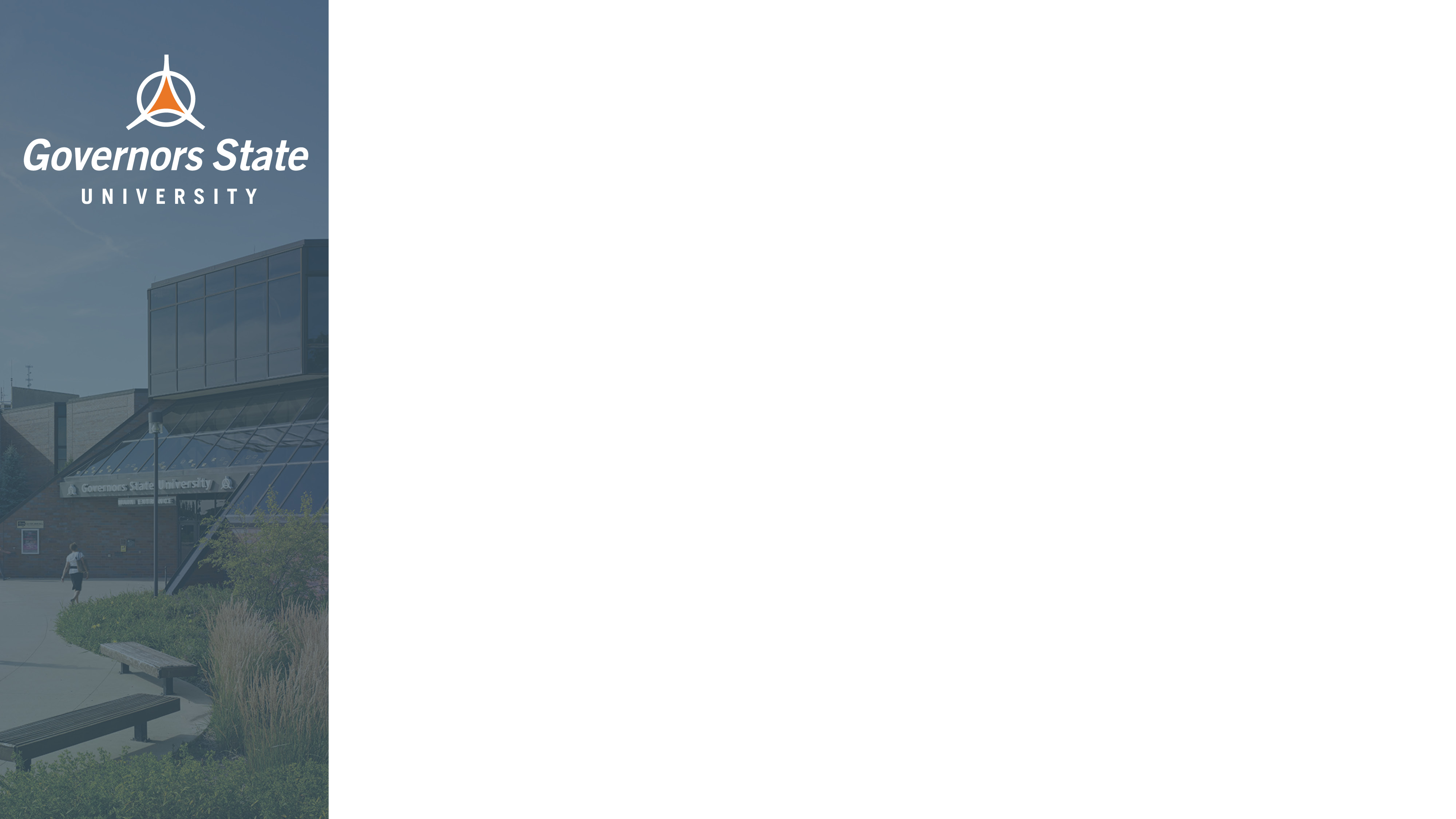 Financing Your Graduate Studies at GovState
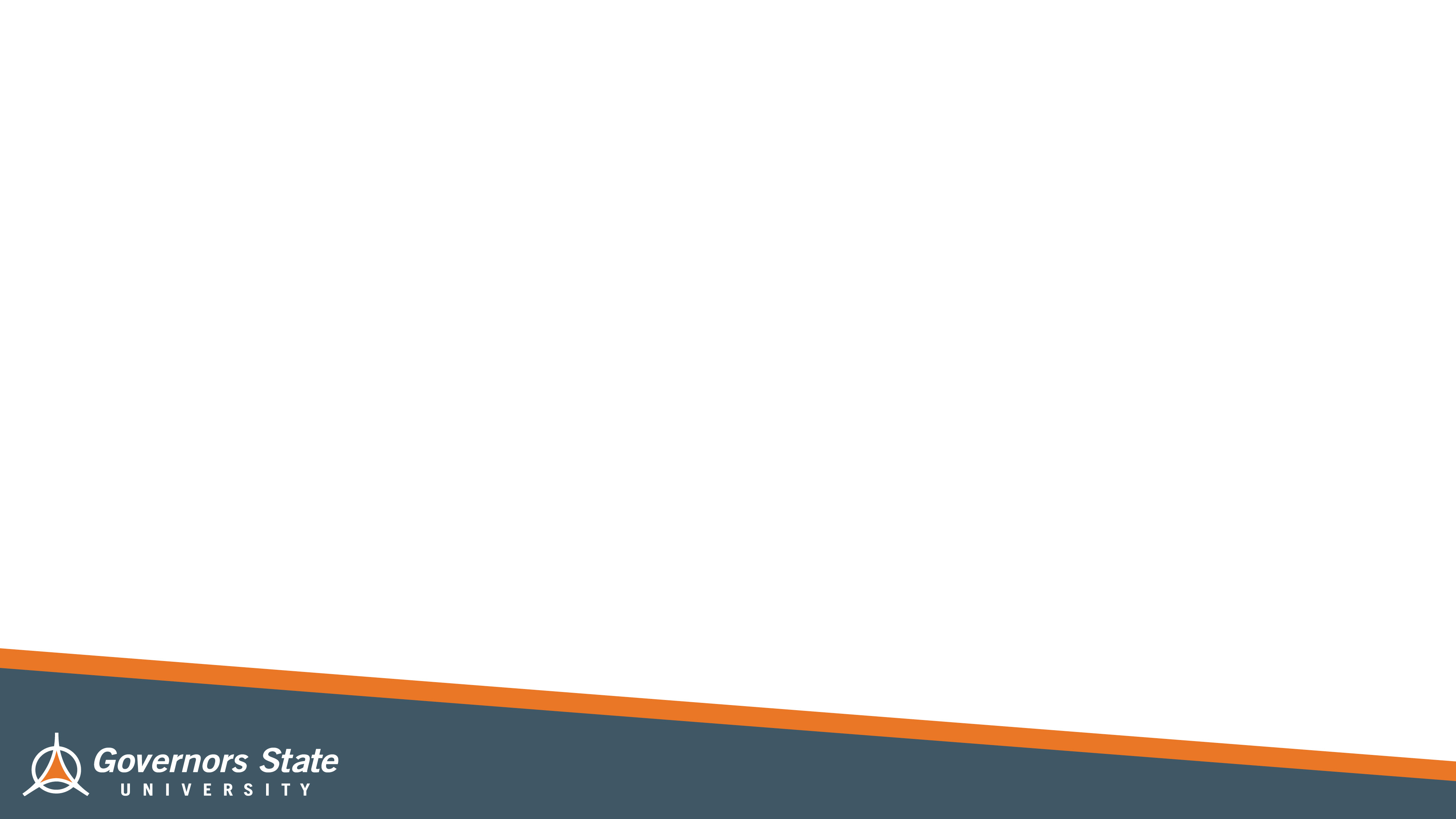 How Do I Apply for Financial Aid?
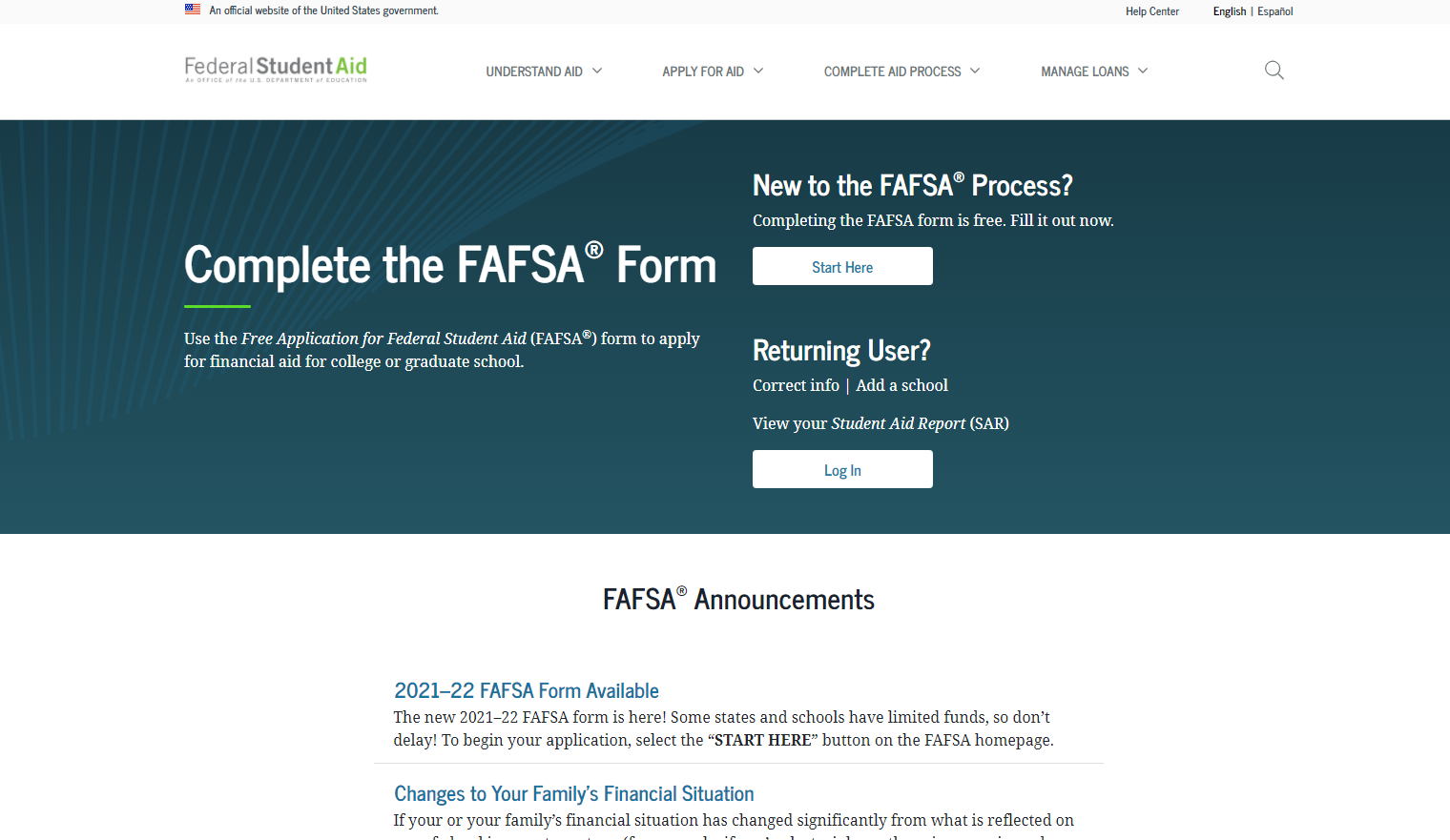 Have you done the #FAFSA?
Free Application for Federal Student Aid

Found online at studentaid.gov
Direct Link: (https://studentaid.gov/h/apply-for-aid/fafsa)

Update for 24/25 FAFSA
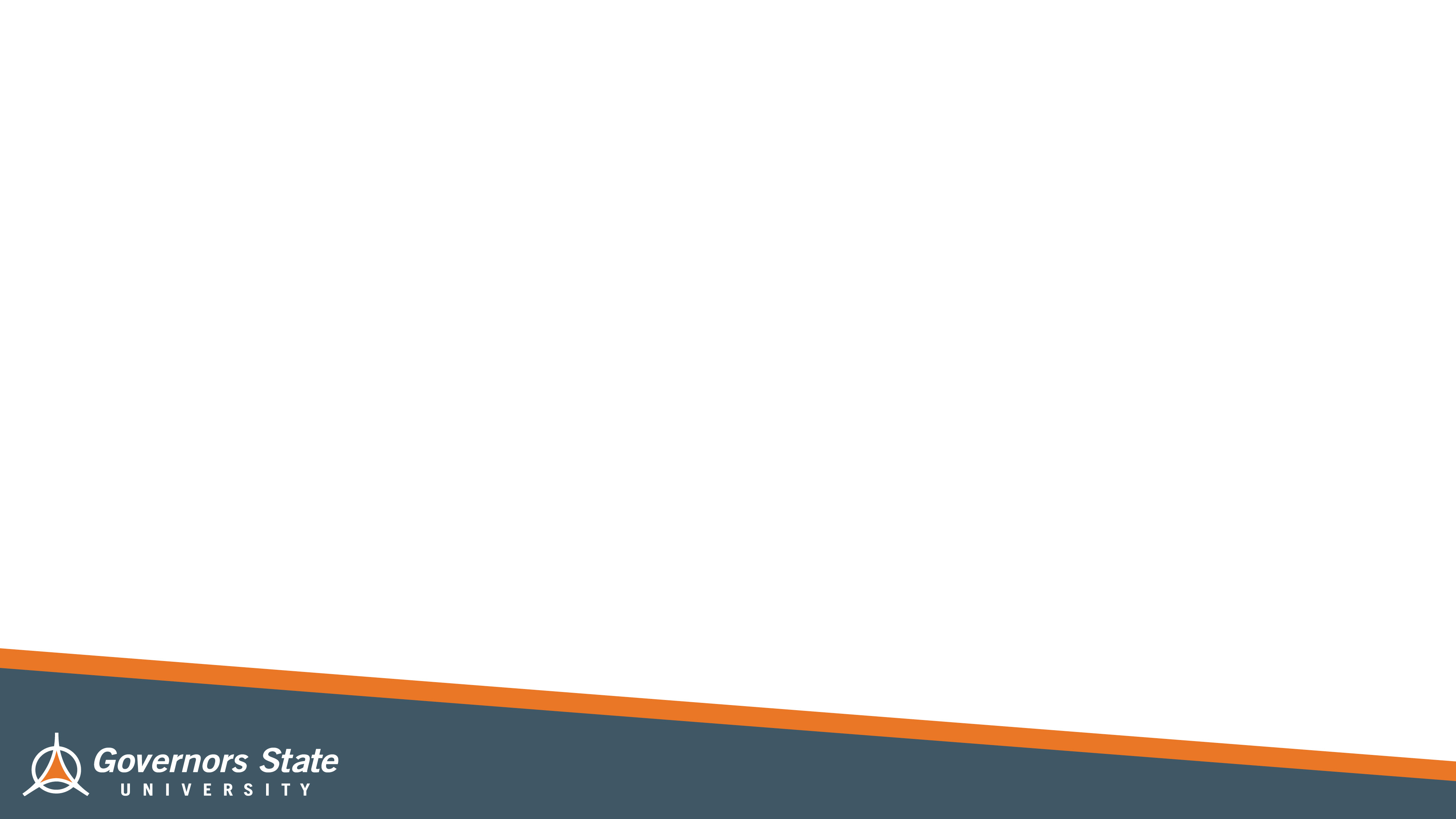 Types of Financial Aid for Graduate Students
Loans
Graduate students are eligible to borrow up to $20,500 annually. Traditionally split over Fall and Spring.
Direct Plus Loans
Scholarships

Student Employment Opportunities
FWS
Graduate Assistantships
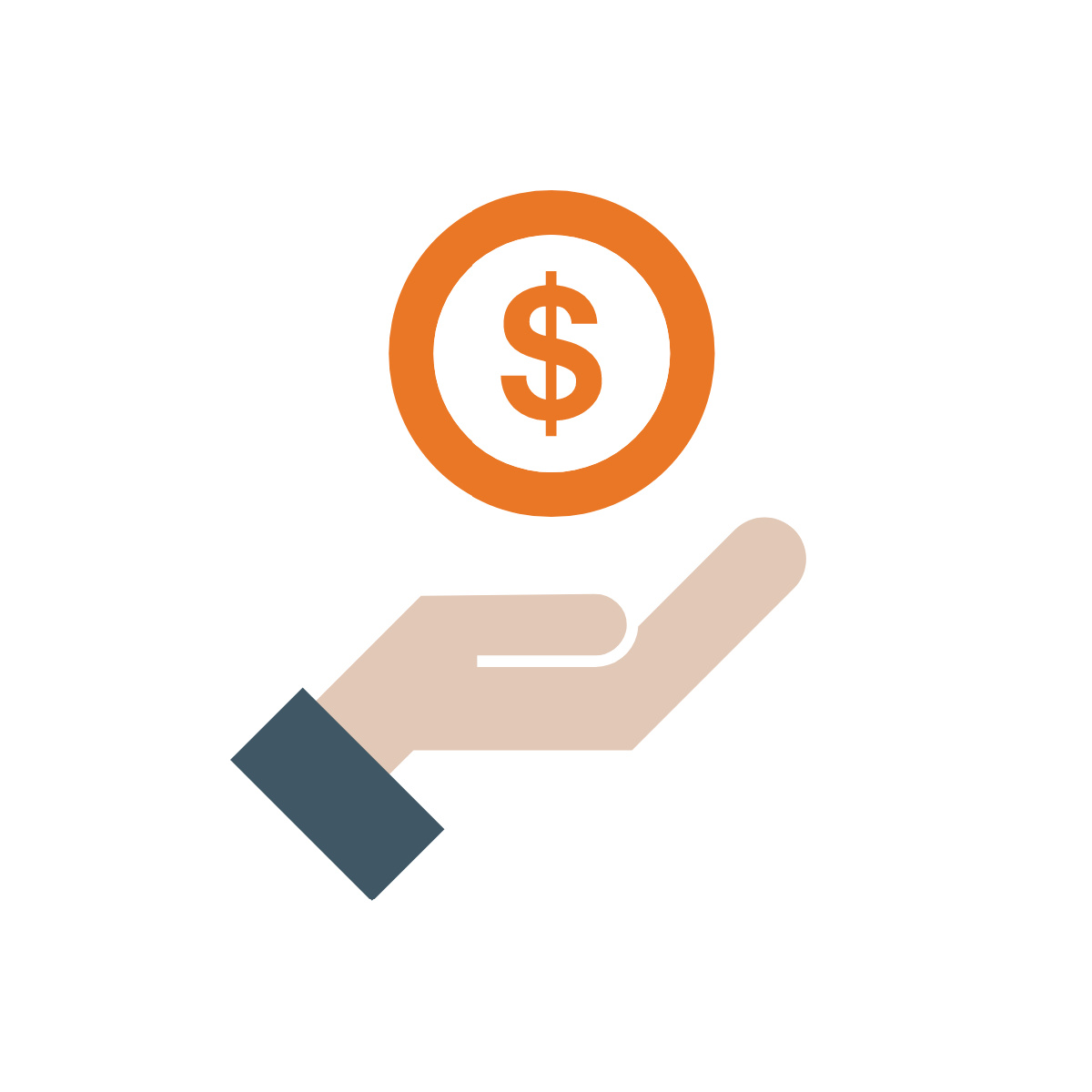 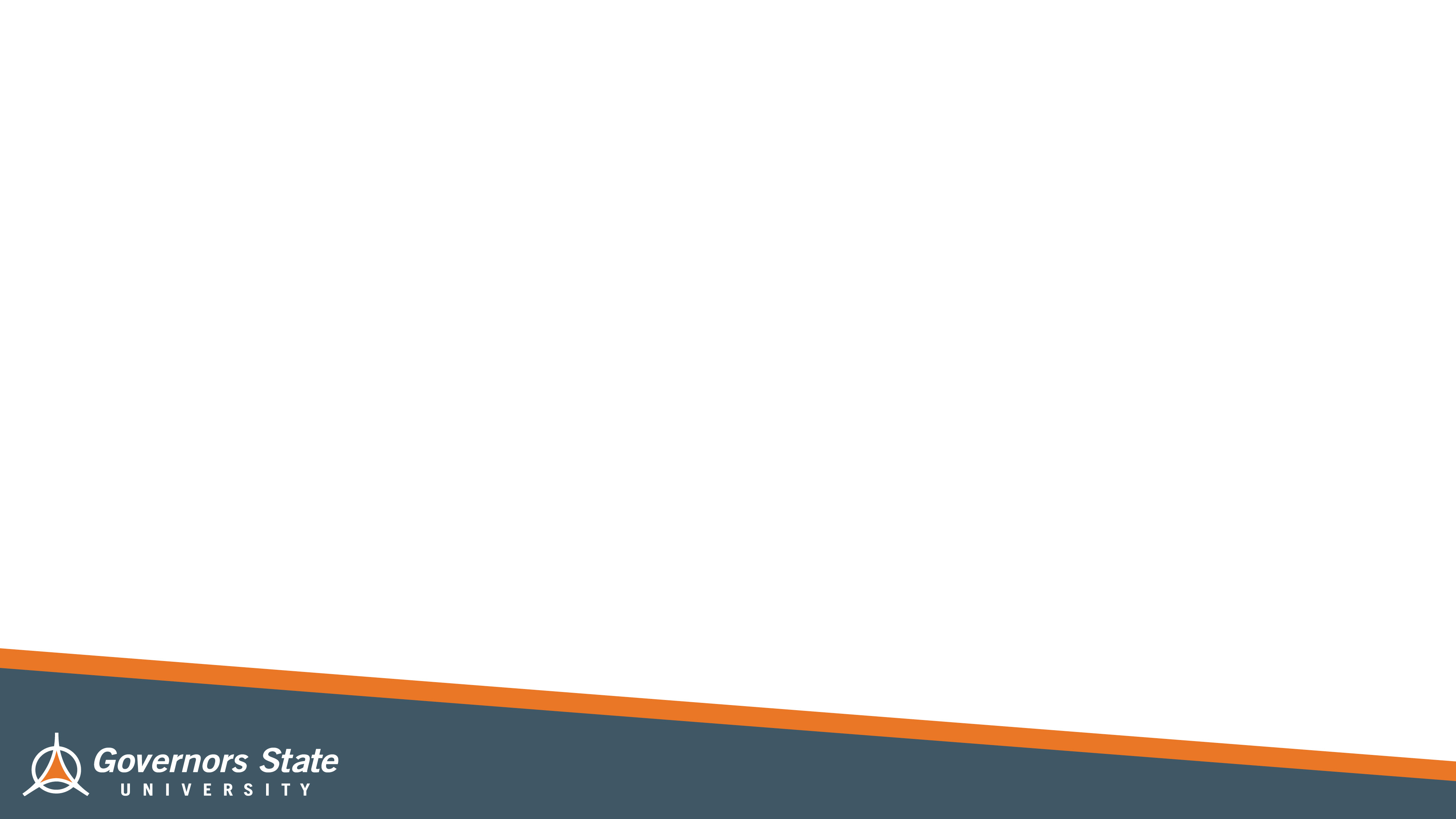 Graduate Student Loans
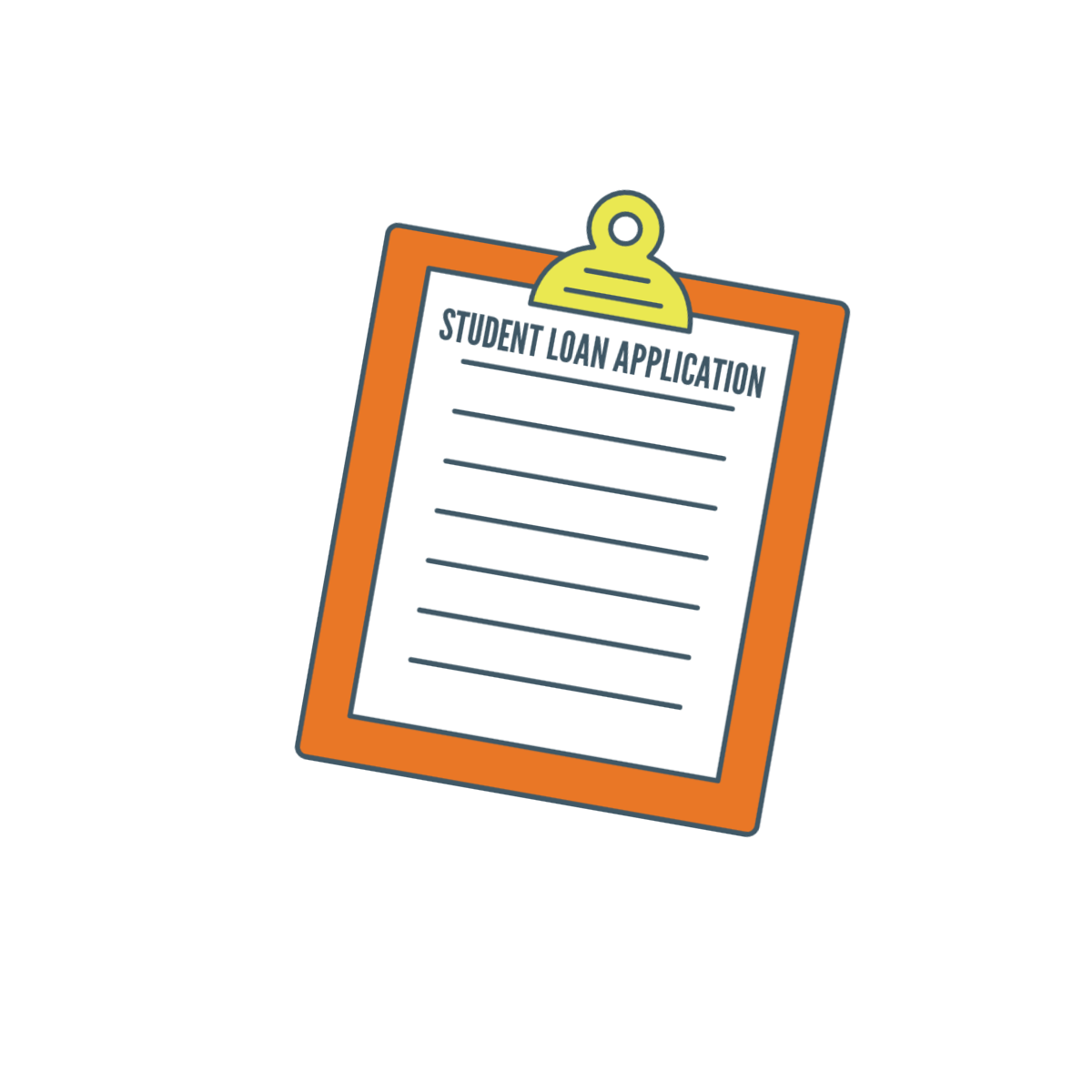 1. Federal Direct Loans*
	-Unsubsidized
	-Graduate PLUS

2. Private Student Loans


*Students must be enrolled in at least half-time status with Financial Aid eligible coursework to qualify for Federal loans. Masters is 6 credit hours, Doctoral is 3 credit hours.
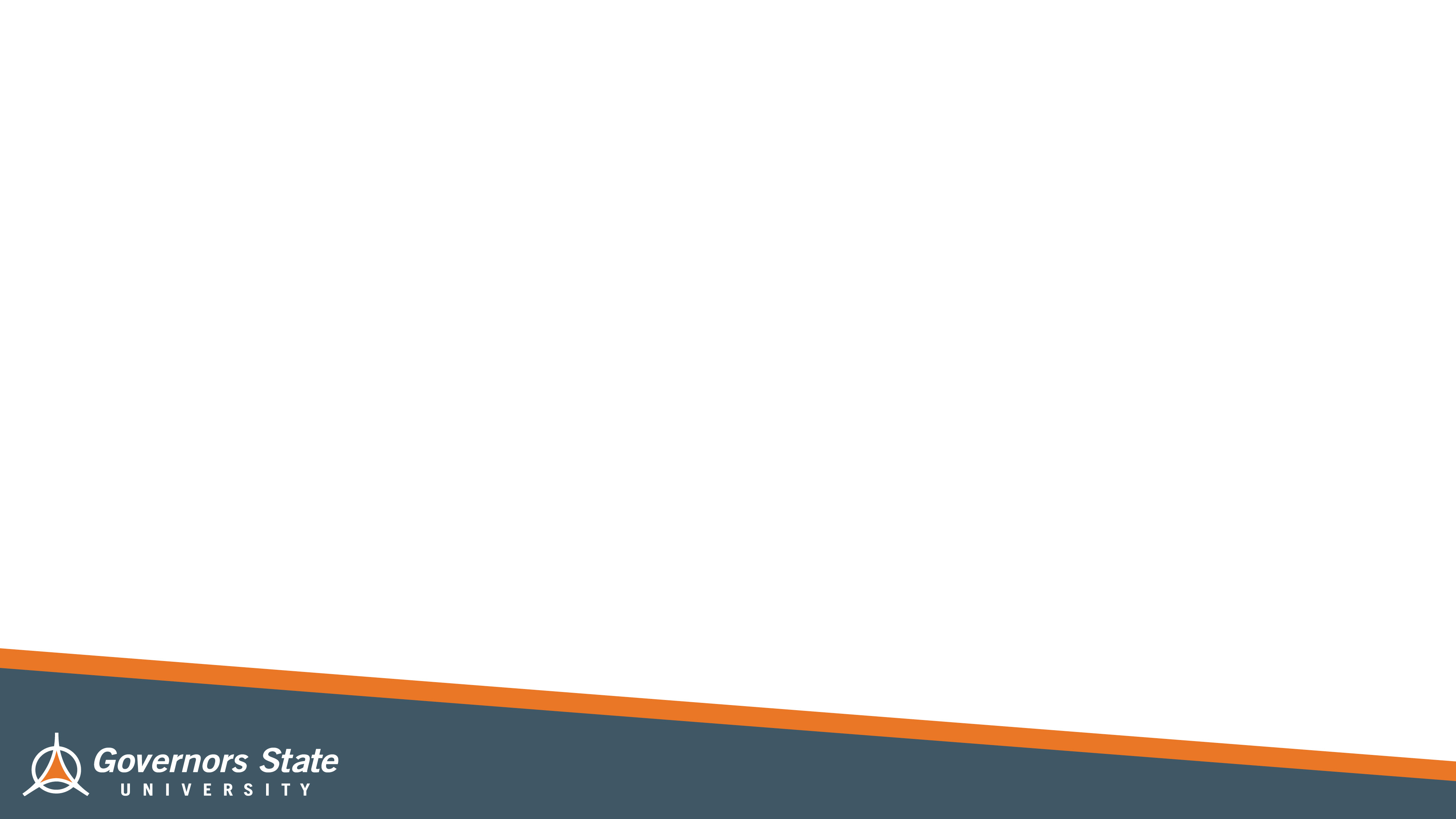 Scholarships
GSU Scholarship homepage: www.govst.edu/Scholarships/ 

Scholarship Universe: www.govst.scholarshipuniverse.com/public

With Scholarship Universe, Students will be able to:  

Answer questions and match to scholarship opportunities they are eligible for
The more you answer, the more scholarships you match to
Easily apply online to multiple scholarship opportunities through a personalized portal
See scholarship metrics to determine their chances and effort required to apply
Be alerted whenever they are matched to new scholarship opportunities
GSU and external scholarships
All vetted = no questioning if the scholarship is legit
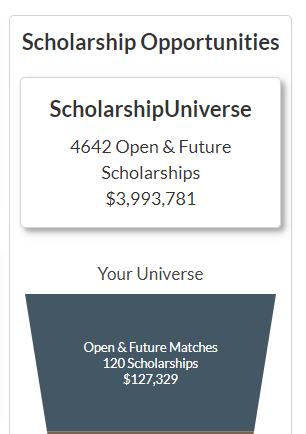 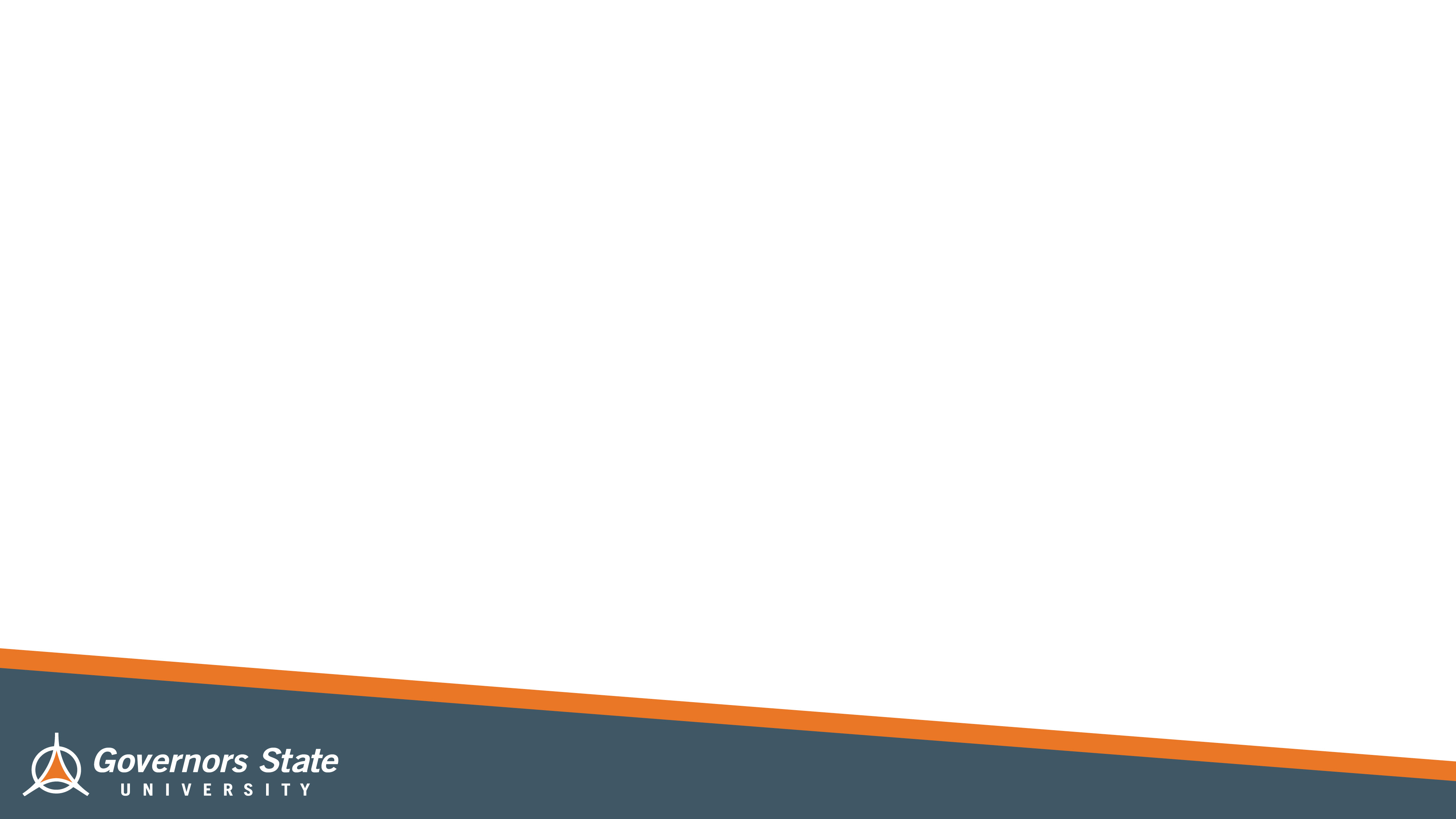 Federal Work Study
Allows students to earn money to help pay for educational expenses
Employment on or off-campus
Minimum wage or higher
Gain valuable work experience
Great networking experience
FAFSA is required
https://www.govst.edu/work-study/https://www.govst.edu/employment-resources
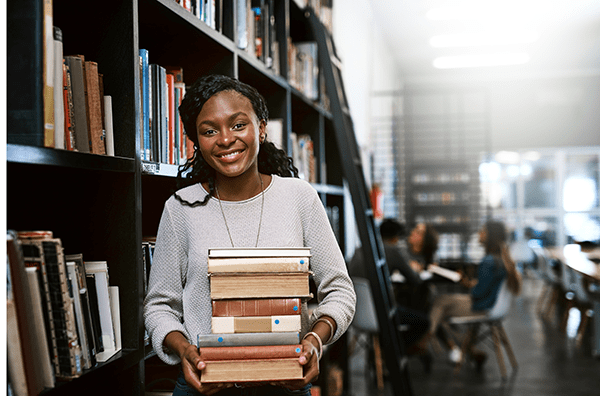 [Speaker Notes: FWS is a government allotment to work on campus up to the amount on their award letter
All jobs pay $15 an hour or more
These are typically assistant-type roles (answering phones, emails, etc)
I always mention during down-time they can typically get their HW done
Gain work experience and get to explore different areas within the university
Talk about that’s how you got your job here ]
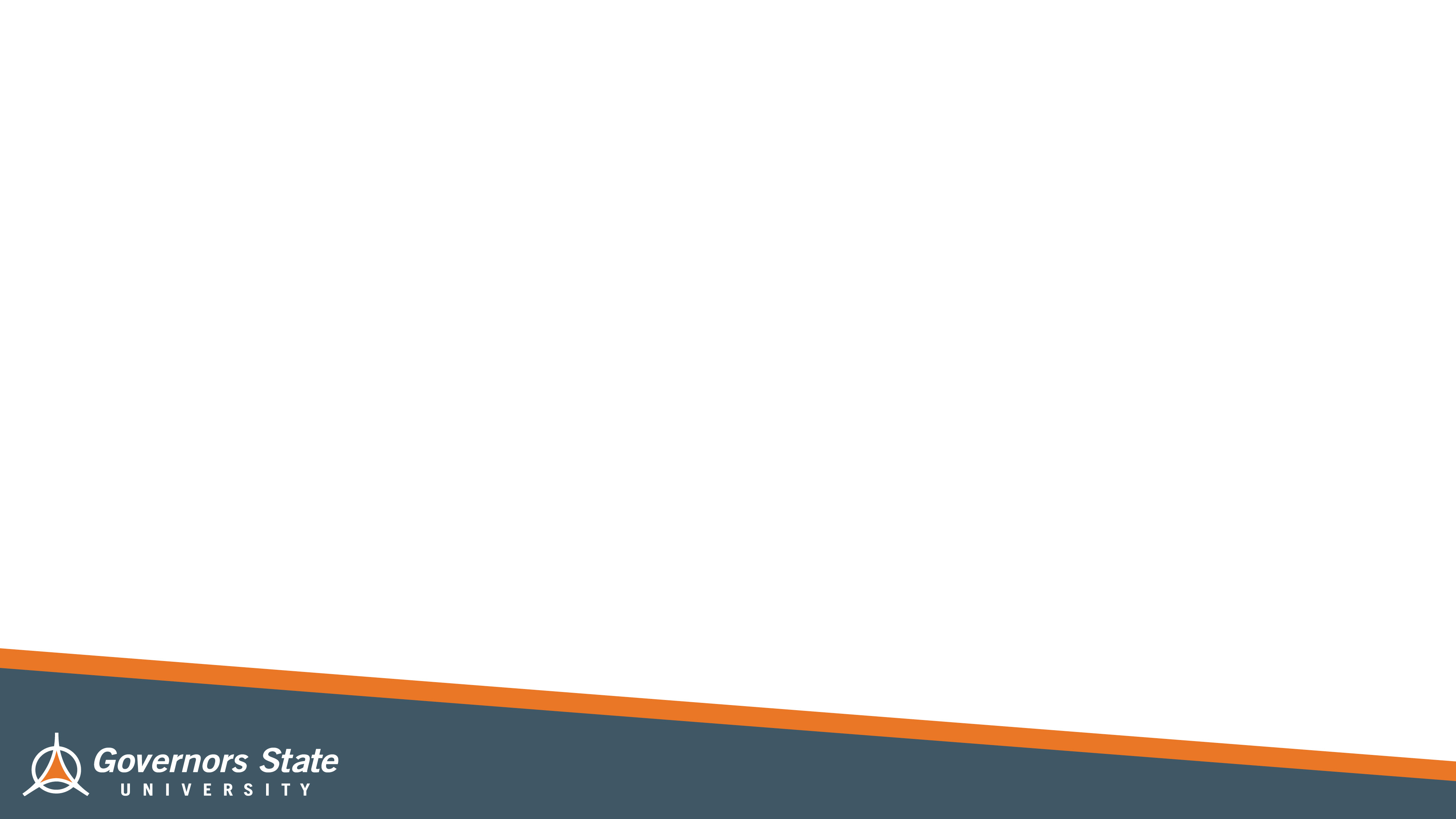 Graduate Assistantships
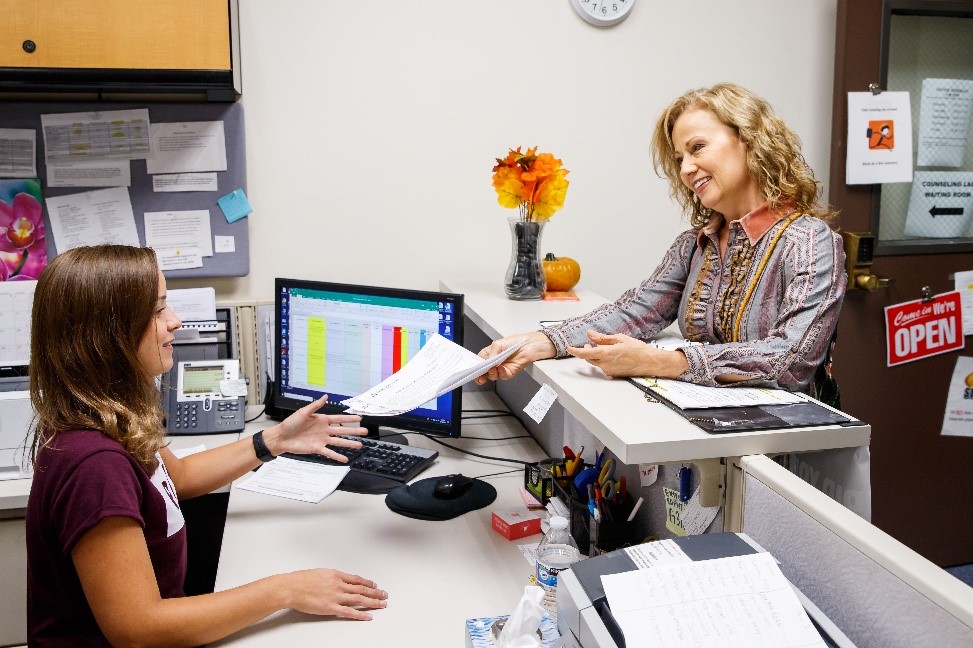 https://www.govst.edu/employment-resources/

-Gain valuable work experience 

-Work up to 30-40 hours per pay period in exchange for a stipend and tuition waiver

-Search for available jobs on Jobs For Jaguars
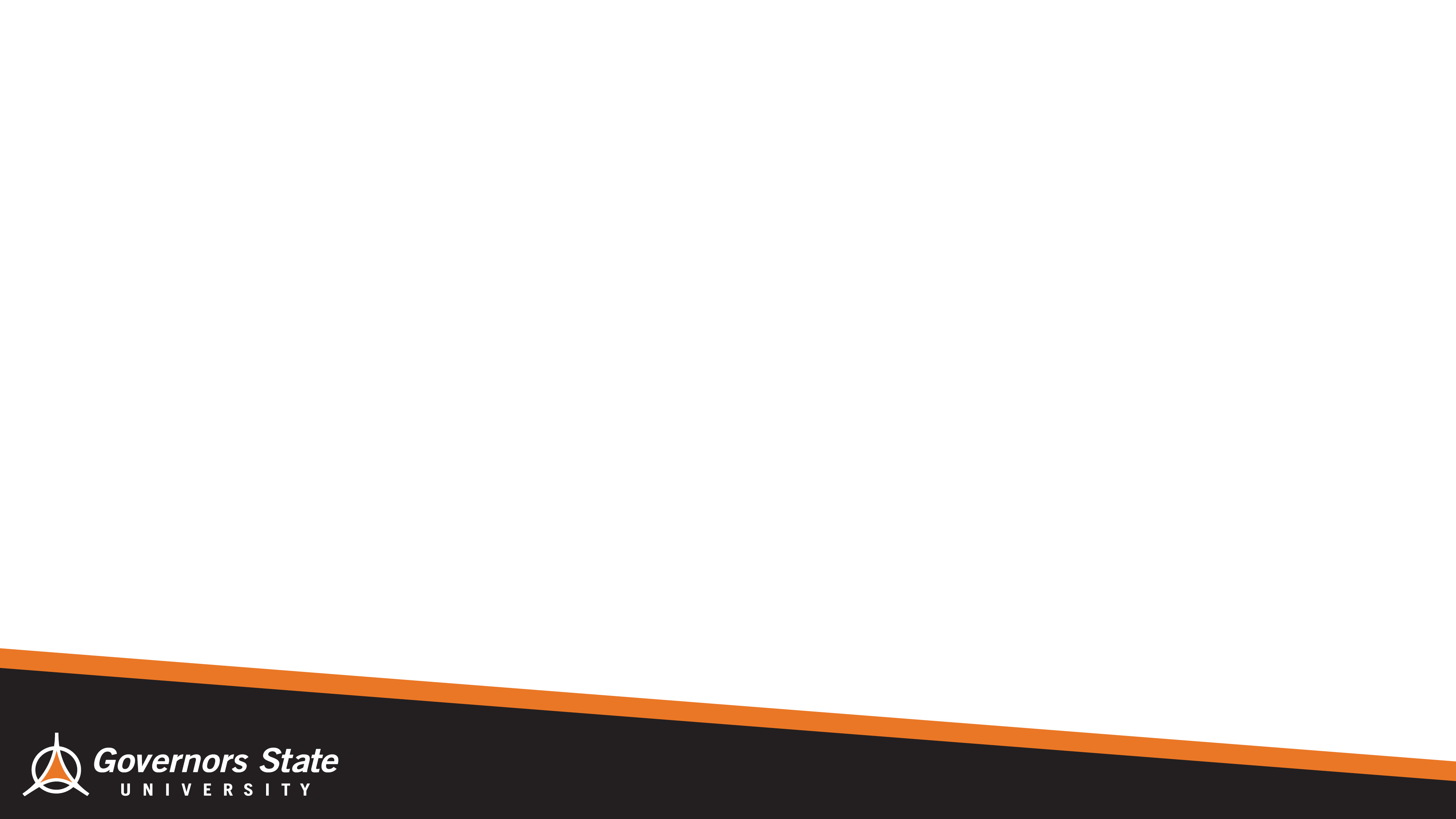 Financial Aid Link “F.A. Link”
Students can use the funds left over after their tuition/fees are covered in the bookstore- online and in-person
You must remain F.A. eligible to use the funds in the bookstore- 
If you make any purchases at the bookstore with your F.A. Link and then adjust 
	your schedule, you may end up owing money
Using FA Link is a voluntary service that is not required
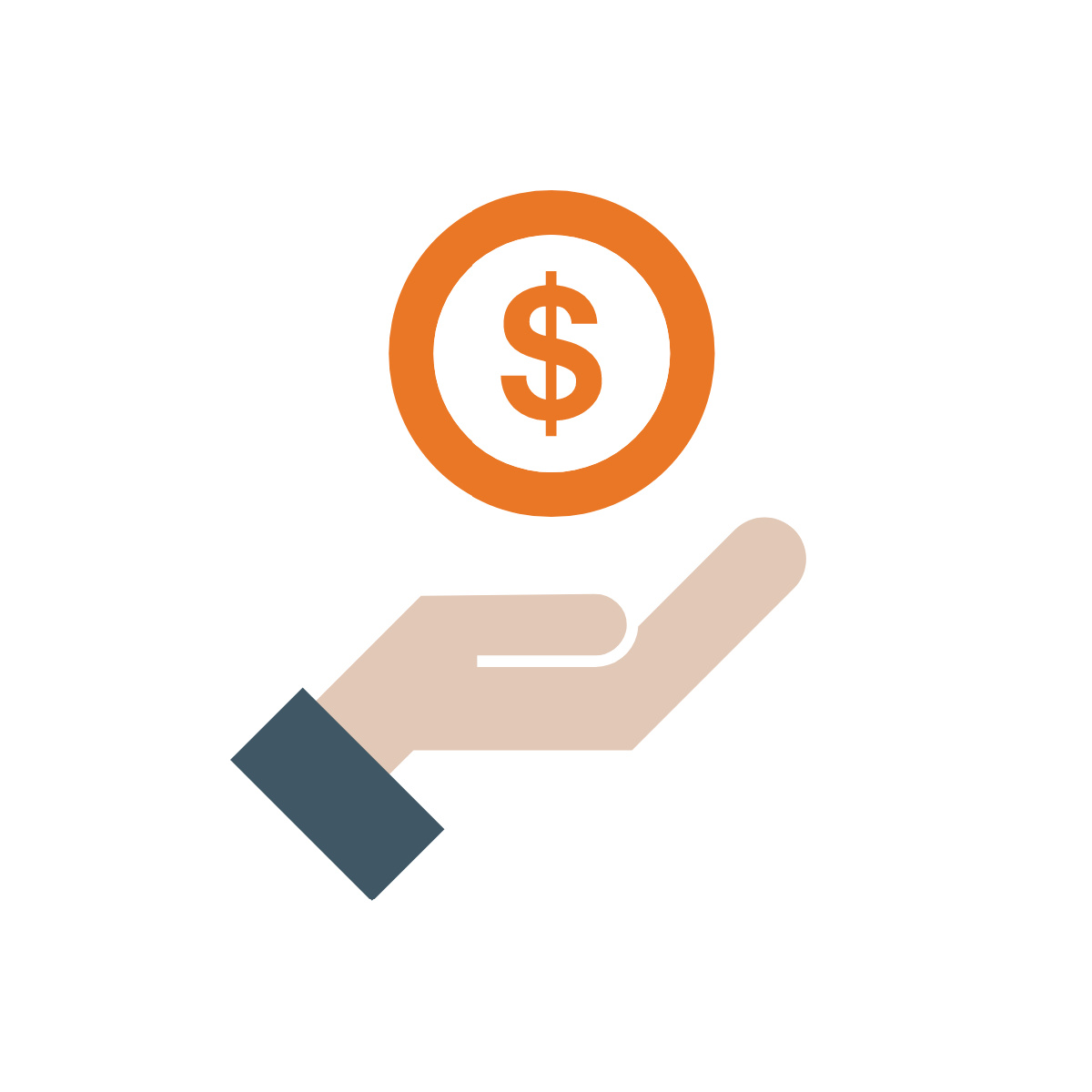 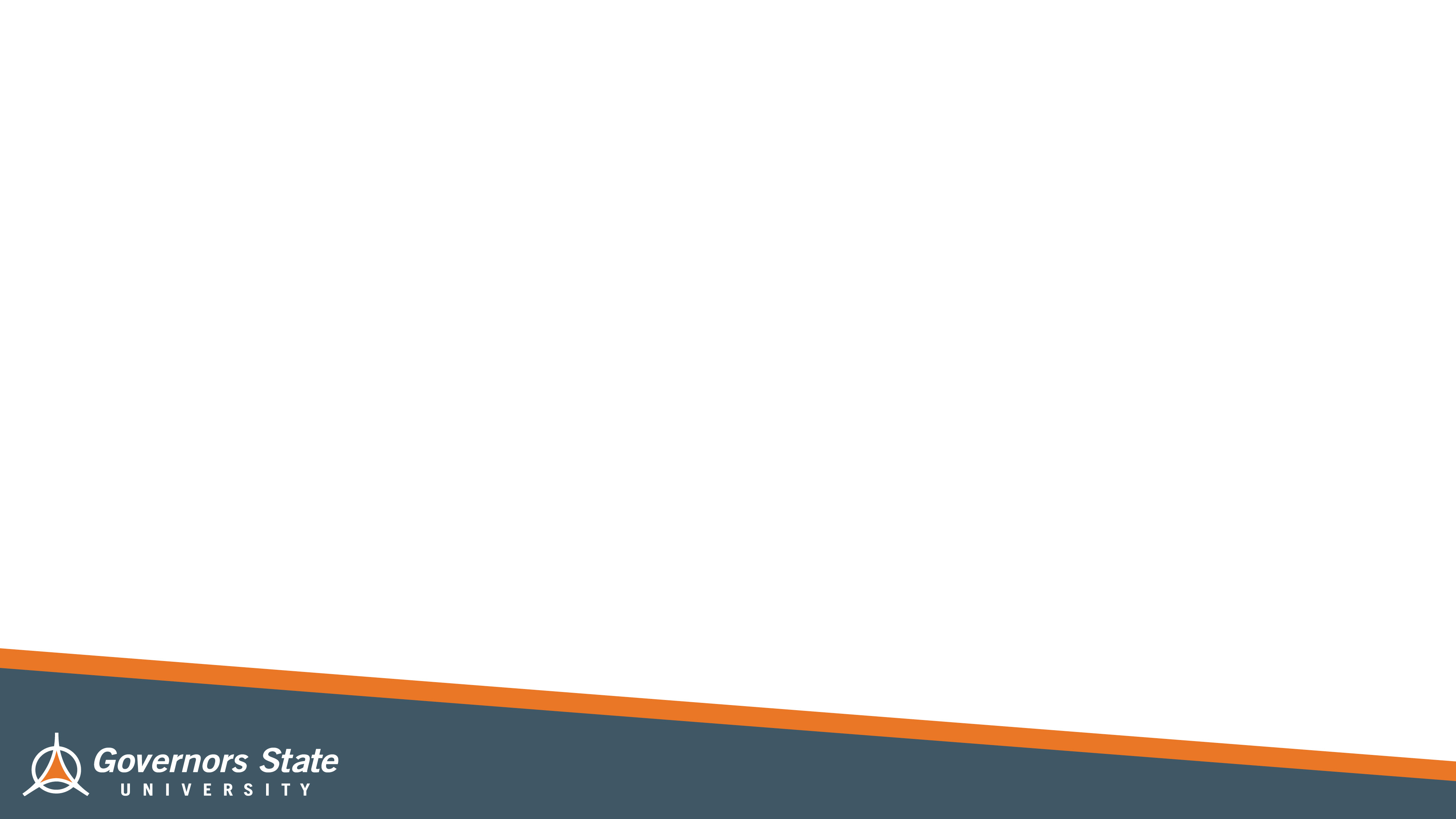 Office of Financial Aid
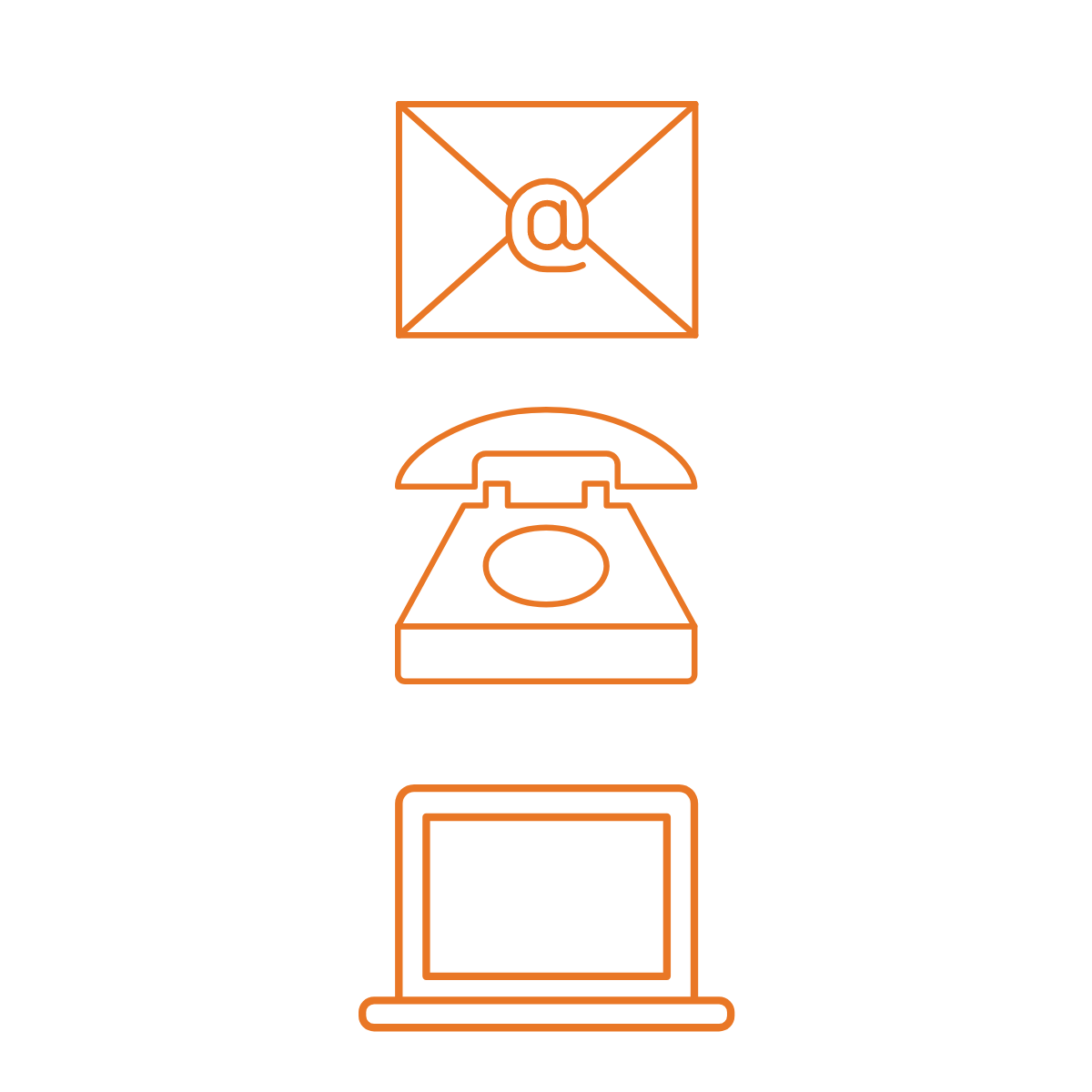 Phone: (708) 534-4480 

Email: faid@govst.edu 

Website: www.govst.edu/financialaid
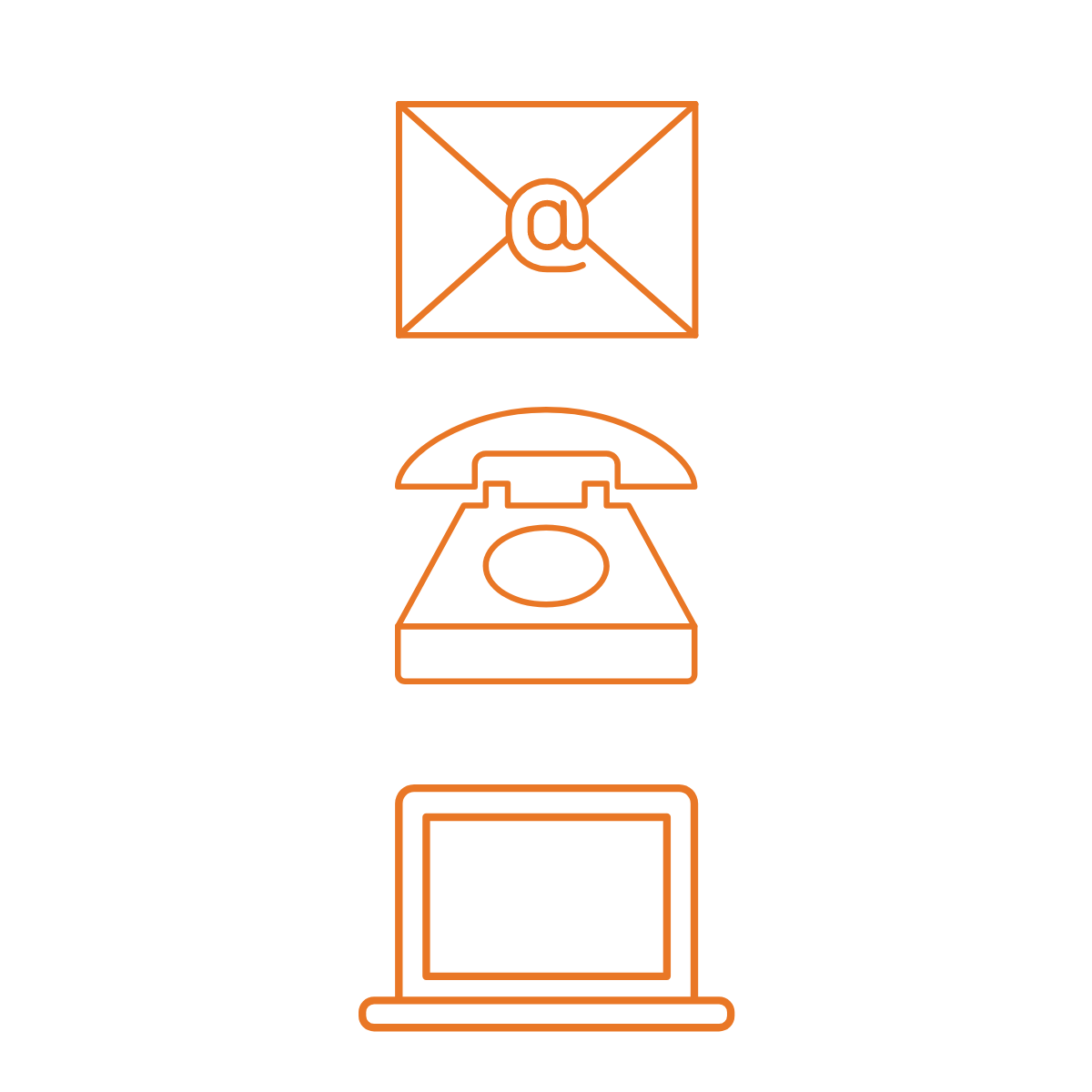 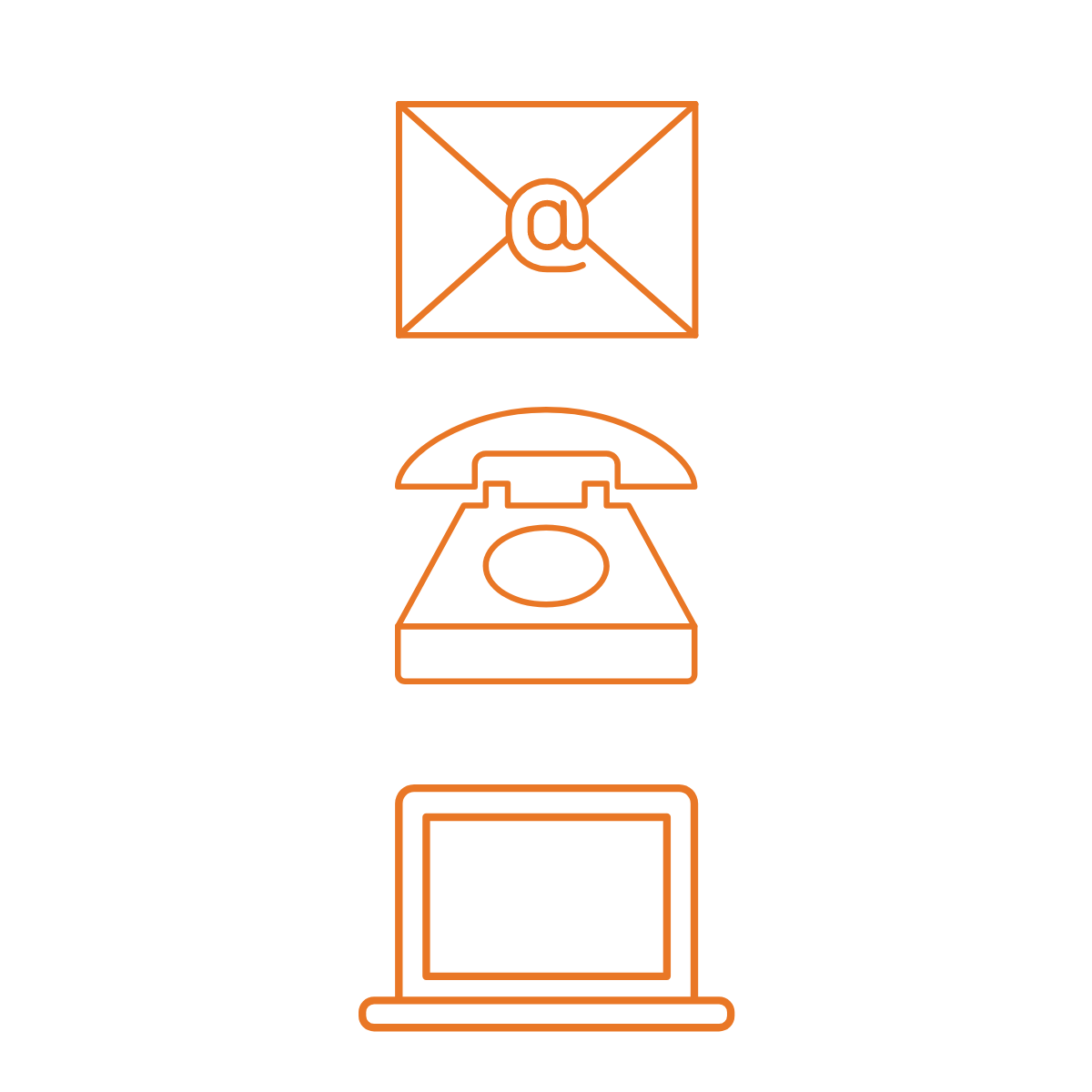 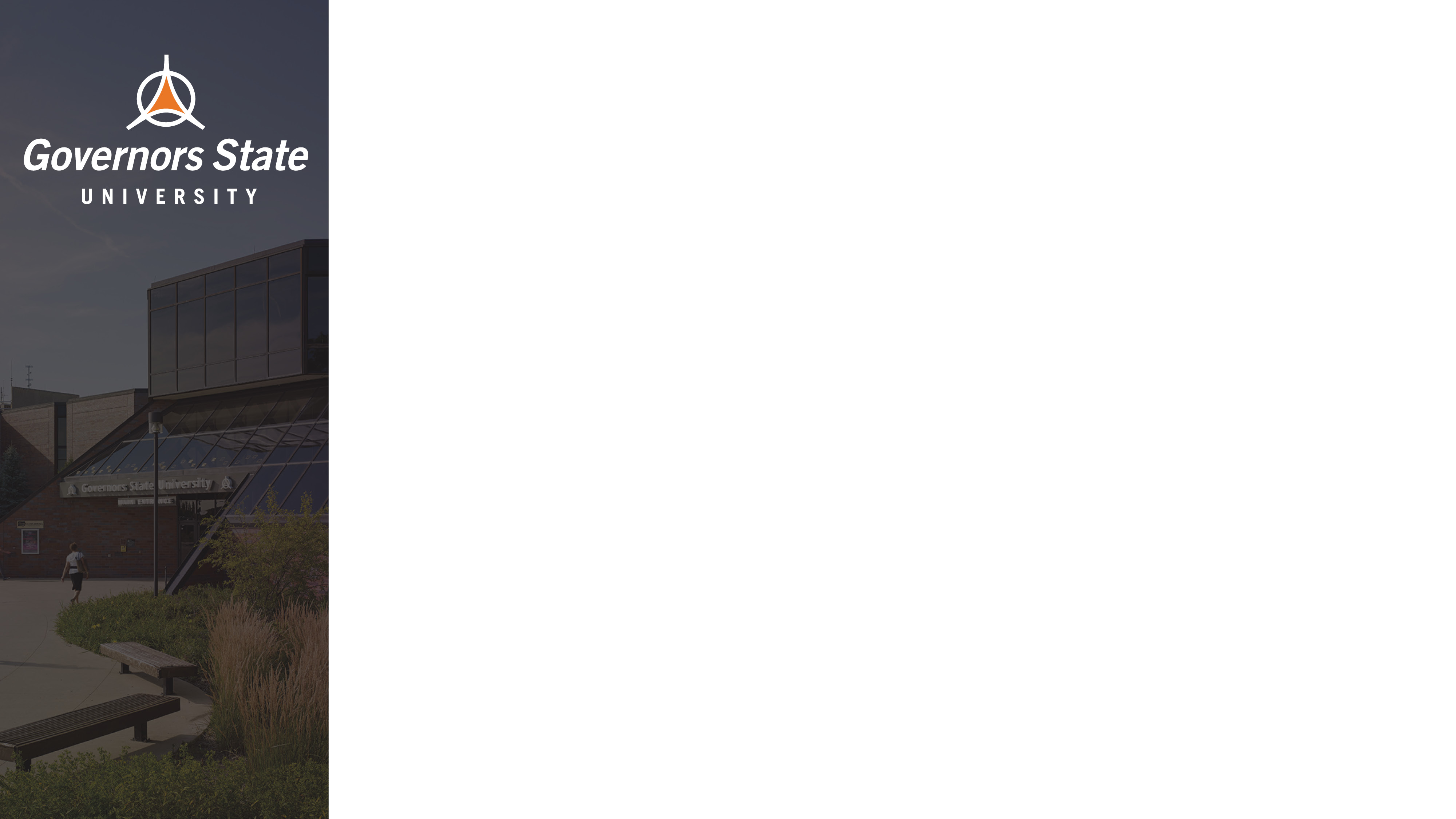 Admission Requirements
Master’s Admission Requirements 

All applicants must: 

-Have earned (or will have earned by the term they wish to enroll) a bachelor’s degree from a regionally accredited college or university. 

-Have been in good standing at the last institution attended.

-Have satisfied collegial and/or major criteria, if applicable, for graduate study in a specific major.

-Submit official transcripts from all previously attended institutions demonstrating a fulfillment of the above three items) to the   office of admissions.

Doctoral Admission Requirements:

Governors State University’s doctoral programs have varied requirements for admission: check the GSU Catalog for specific admission requirements, application forms, deadlines, and required materials.
[Speaker Notes: These are the GSU minimum requirements, many graduate programs have additional requirements and higher grade point average thresholds.]
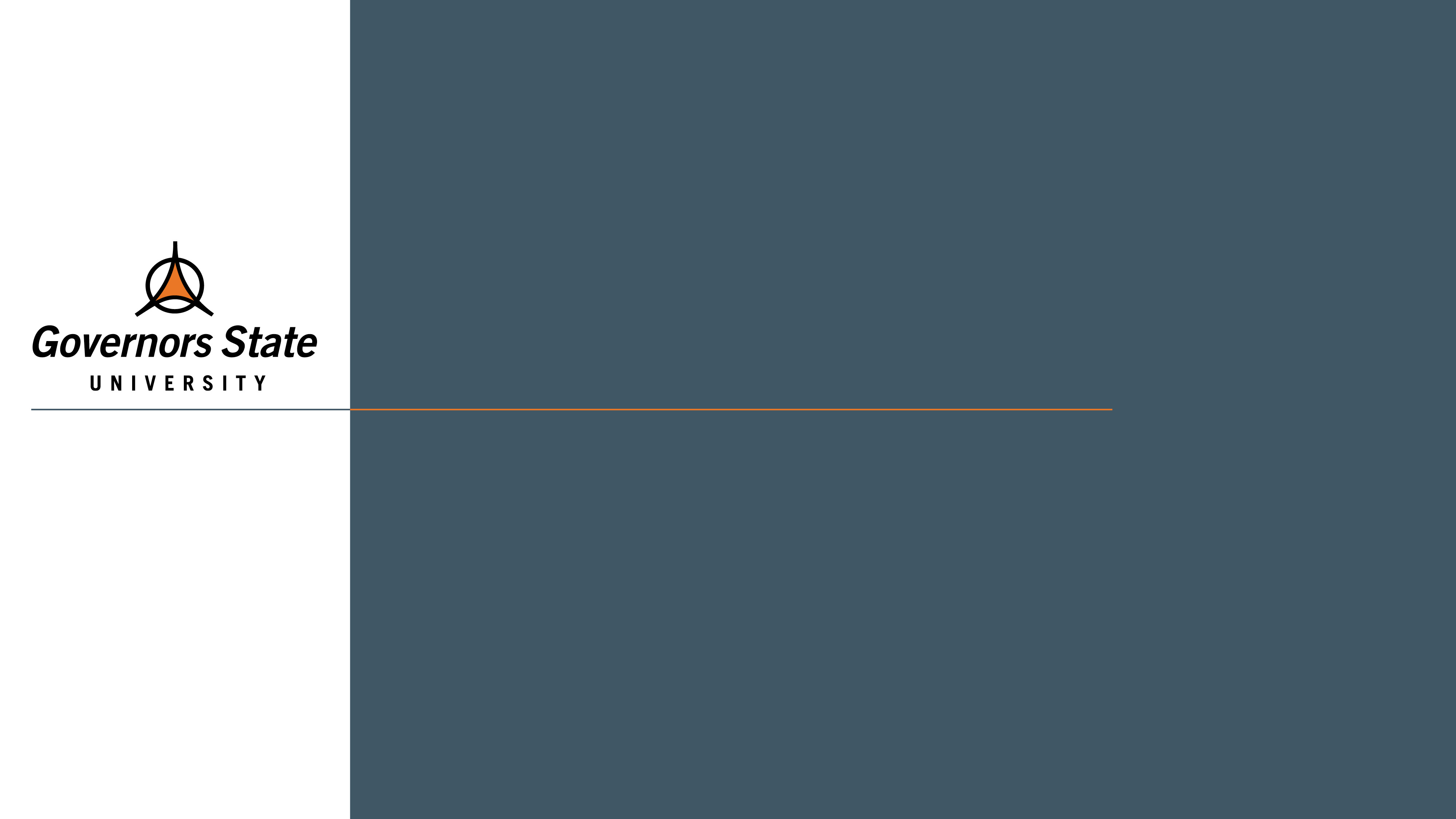 apply.govst.edu/apply
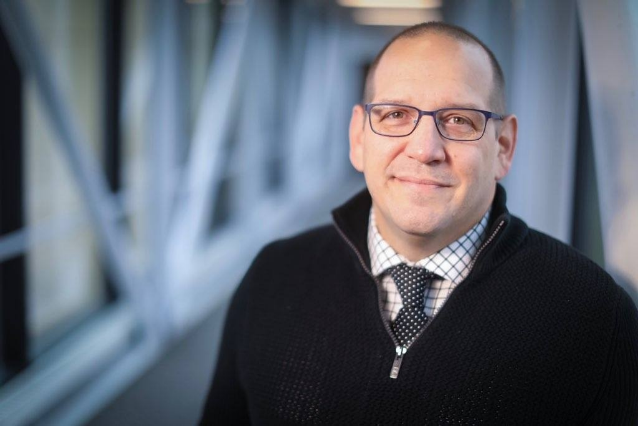 Jason Vignone
Director of Graduate Admissions and Retention 
jvignone@govst.edu
BREAKOUT SESSIONS GovState Student Panel
Engbretson

Campus Resources
Hall of Honors

Housing & Student Engagement
Lakeside Lounge
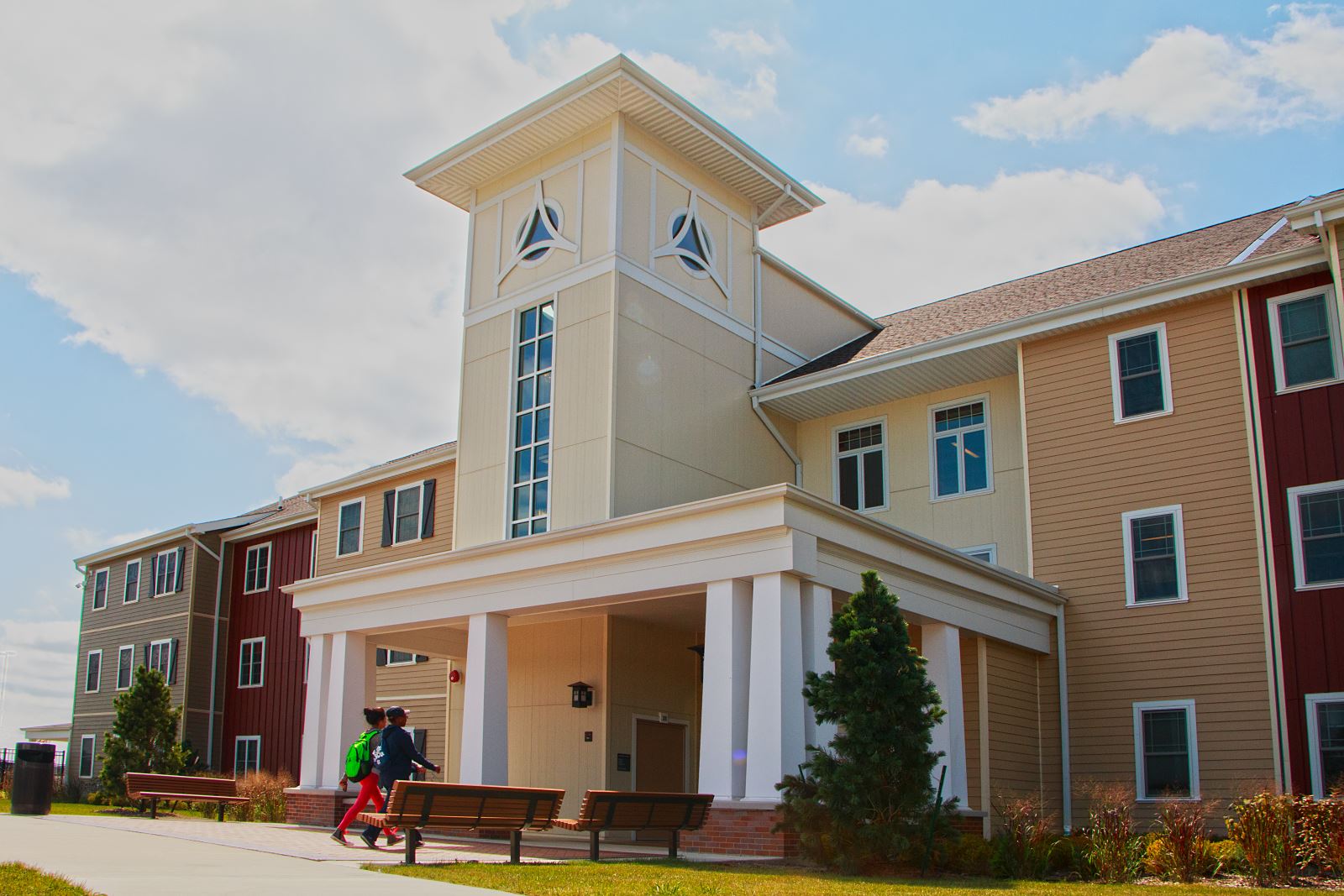